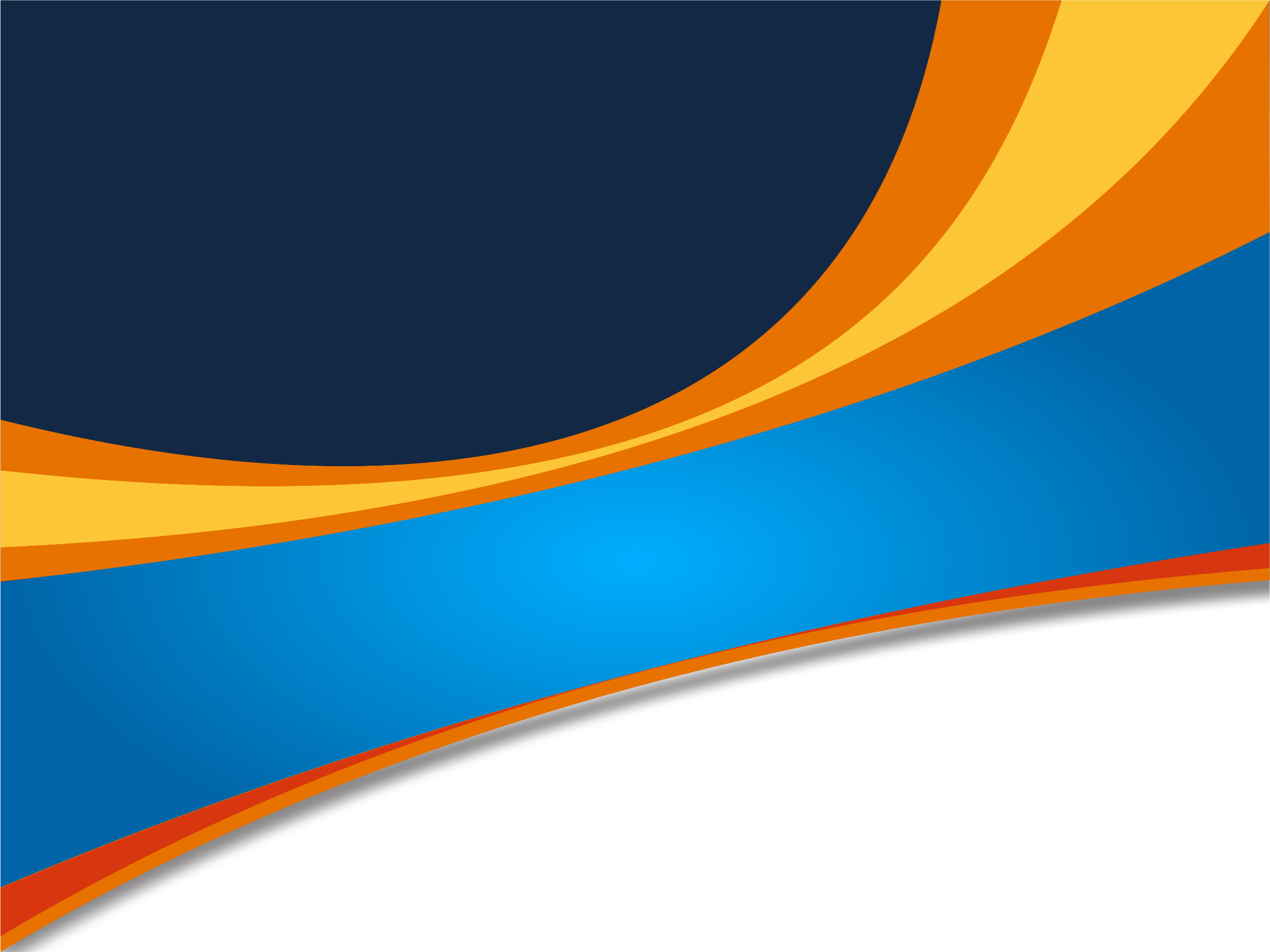 POLÍTICA PÚBLICA DE EDUCAÇÃO INTEGRAL EM PERNAMBUCO:
10 ANOS DE HISTÓRIA

Profa. Ma. Maria Medeiros
Secretária Executiva de Educação Profissional
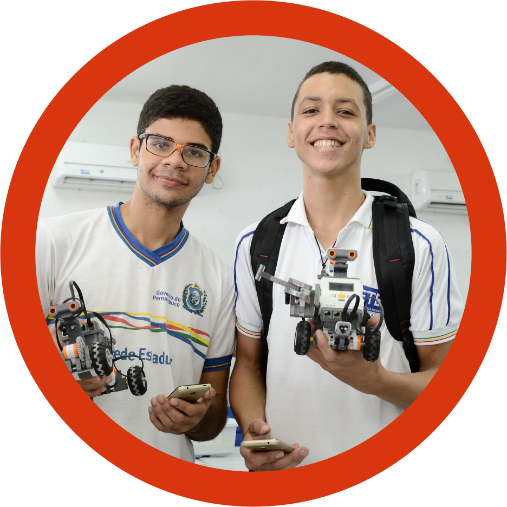 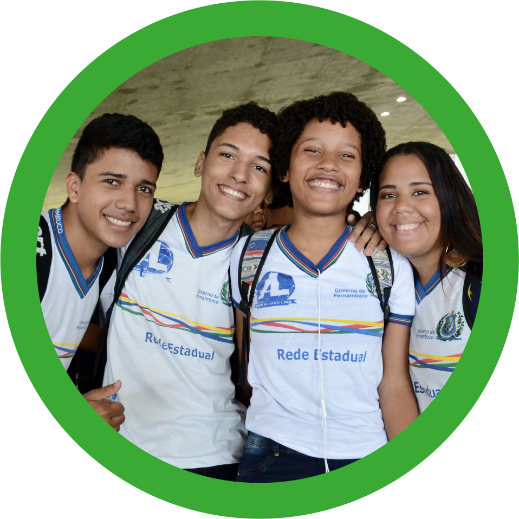 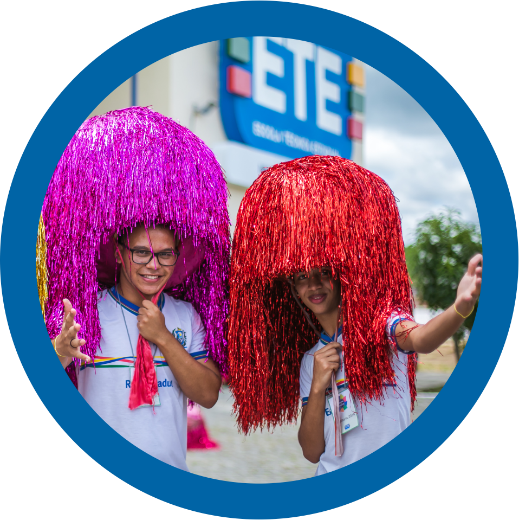 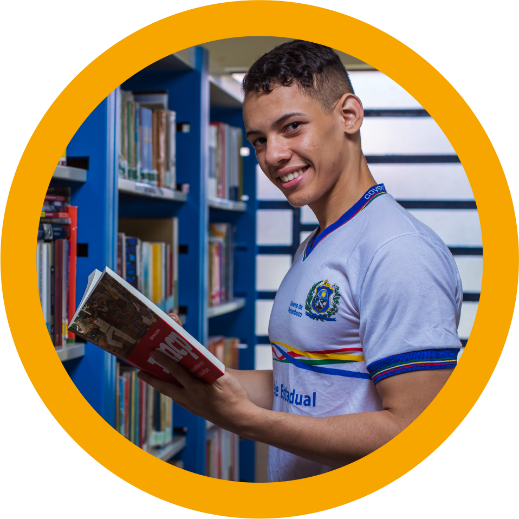 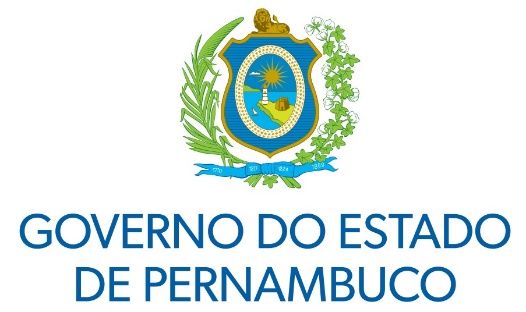 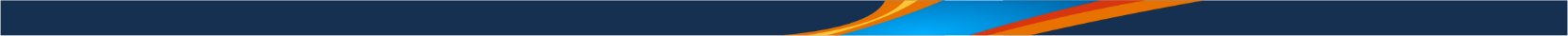 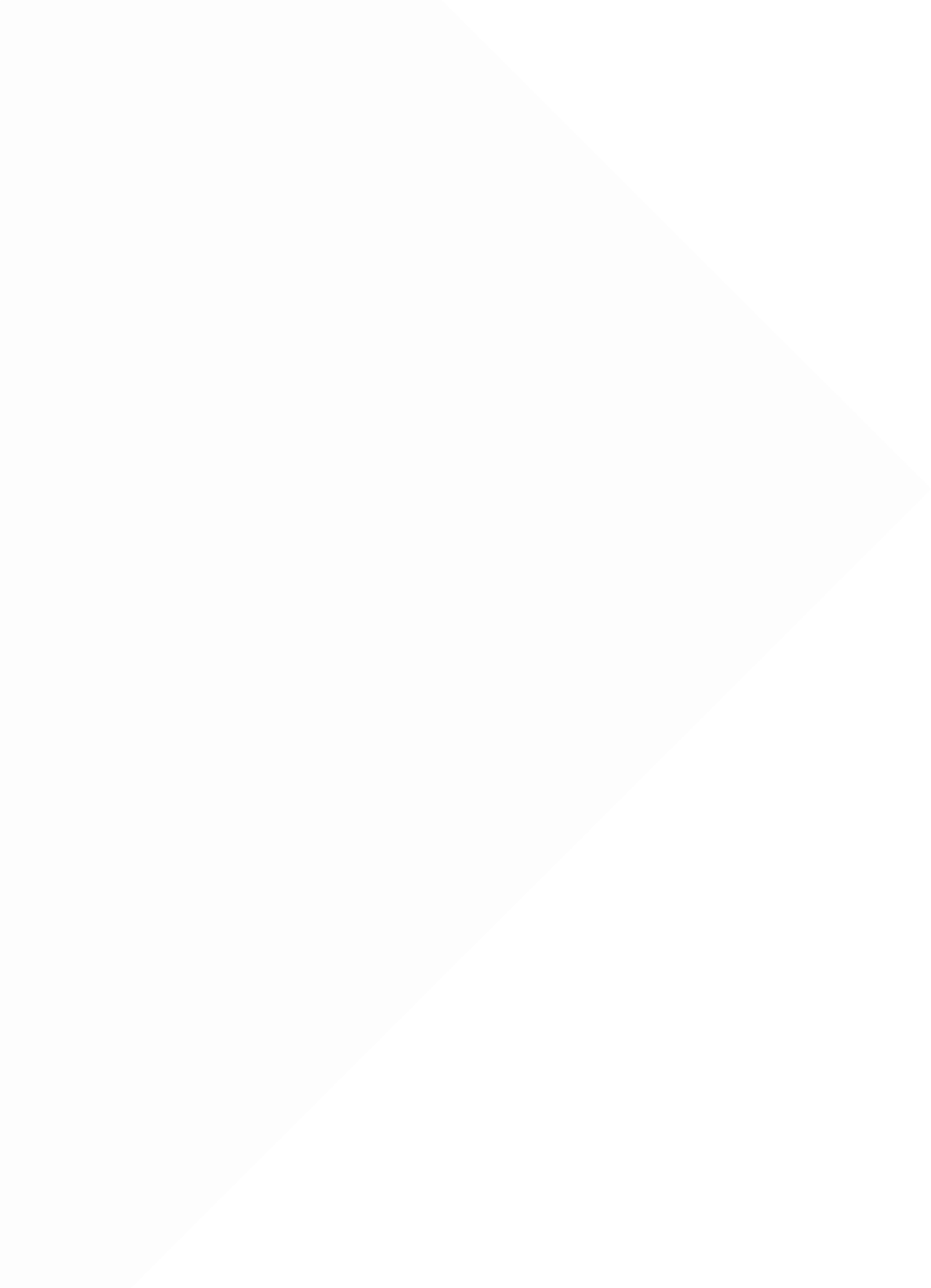 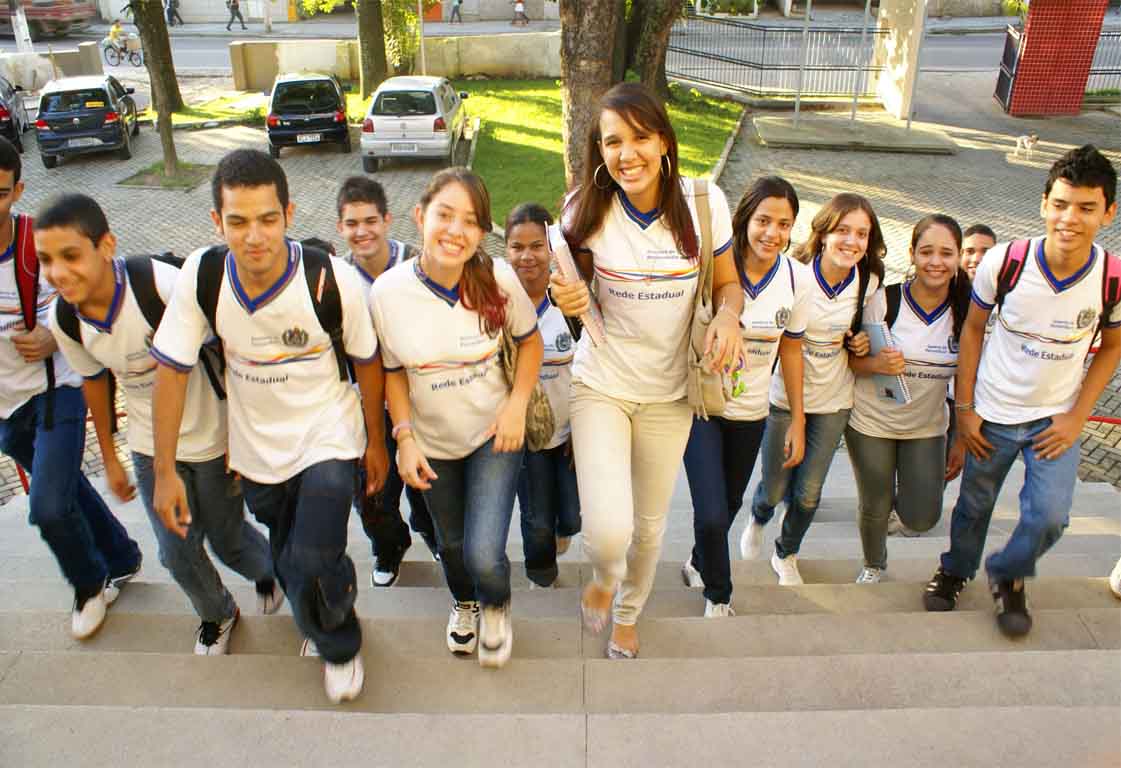 EIXOS ESTRATÉGICOS
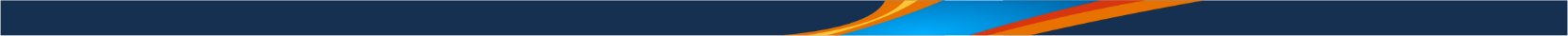 Inauguração EREM Central Barreiros – Barreiros
EIXOS ESTRATÉGICOS PARA O ENSINO MÉDIO 
EM PERNAMBUCO
Infraestrutura escolar;
Foco no Ensino Médio Integral e Técnico;
Novos insumos pedagógicos e oferta de experiências inovadoras para tornar a escola mais atrativa e potencializar o aprendizado;
Pacto pela Educação: Gestão por Resultados aplicada à Educação.
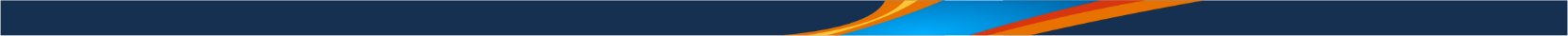 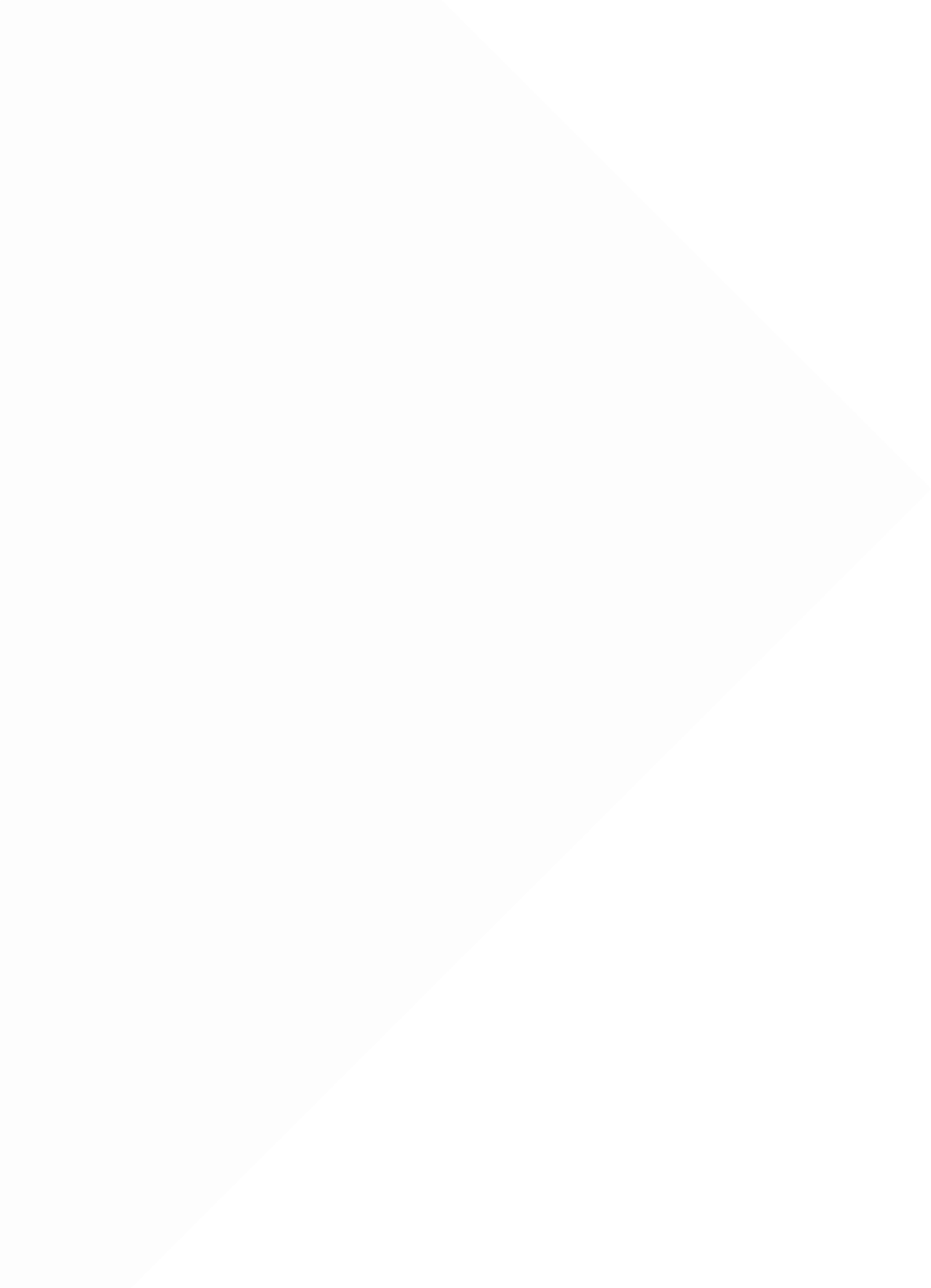 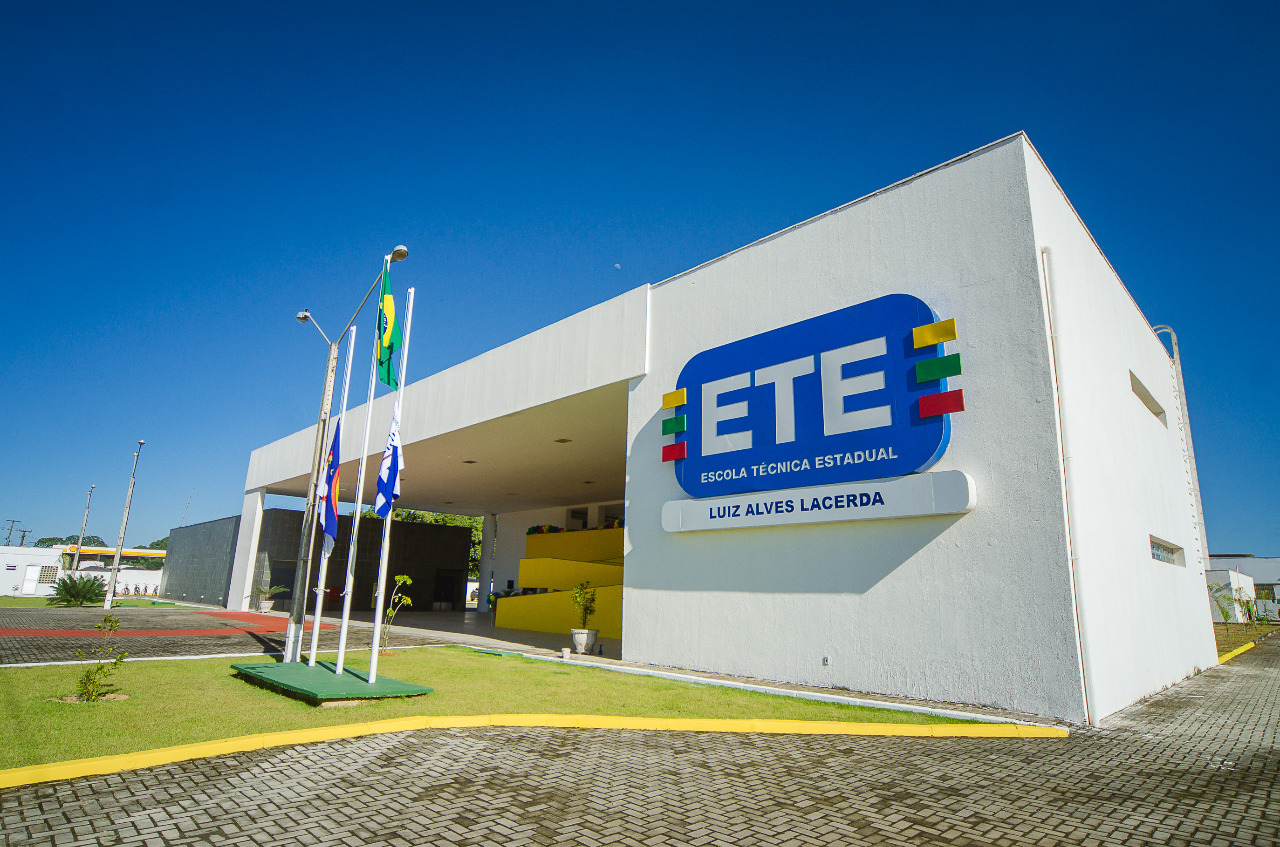 FOCO NA EDUCAÇÃO INTEGRAL
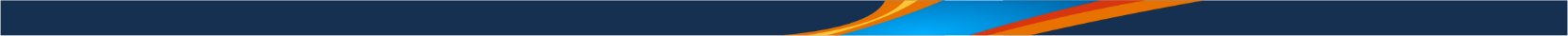 Inauguração EREM Central Barreiros – Barreiros
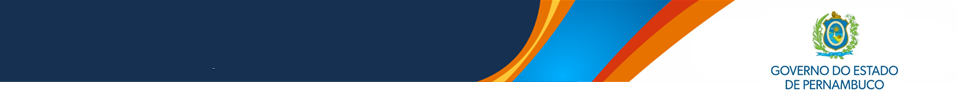 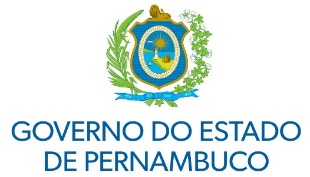 Histórico de implantação e expansão da Política Pública de Educação Integral e Profissional em Pernambuco de 2008 a 2018:
GERÊNCIA GERAL
DE EDUCAÇÃO PROFISSIONAL
Socorro Rodrigues
ASSESSORIA TÉCNICA
      Elaine Pereira
ASSESSORIA DE EDUCAÇÃO 
INTEGRAL E PROFISSIONAL
SUPERINTENDÊNCIA 
PEDAGÓGICA
Viviane Gomes
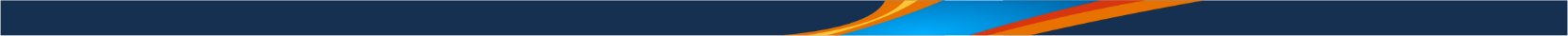 EDUCAÇÃO EM TEMPO INTEGRAL
388 escolas, em 2018, sendo:

345 Escolas de Referência
173 Integrais
166 Semi-Integrais
06 Semi-Integrais Dois Turnos

43 Escolas Técnicas Estaduais
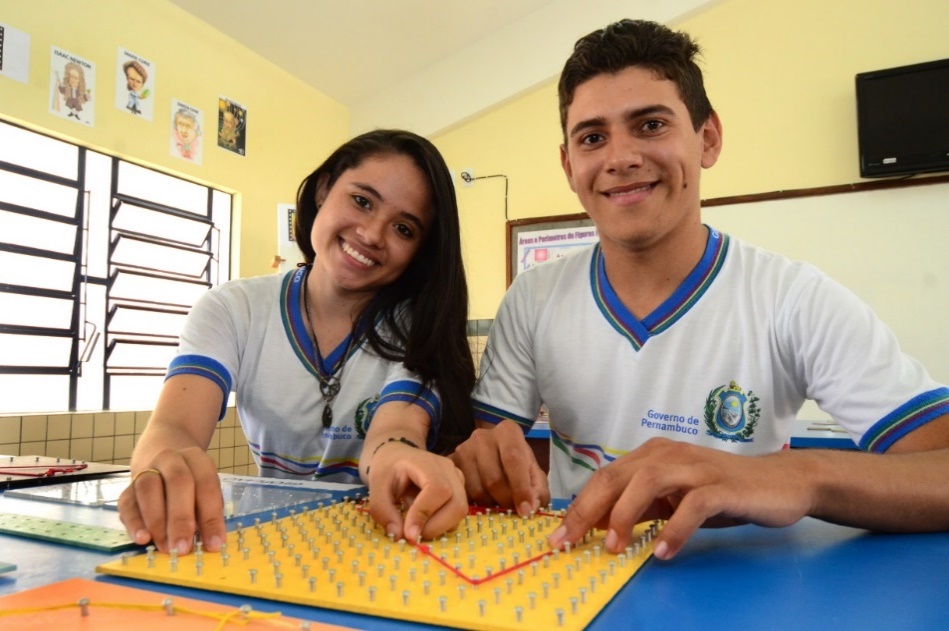 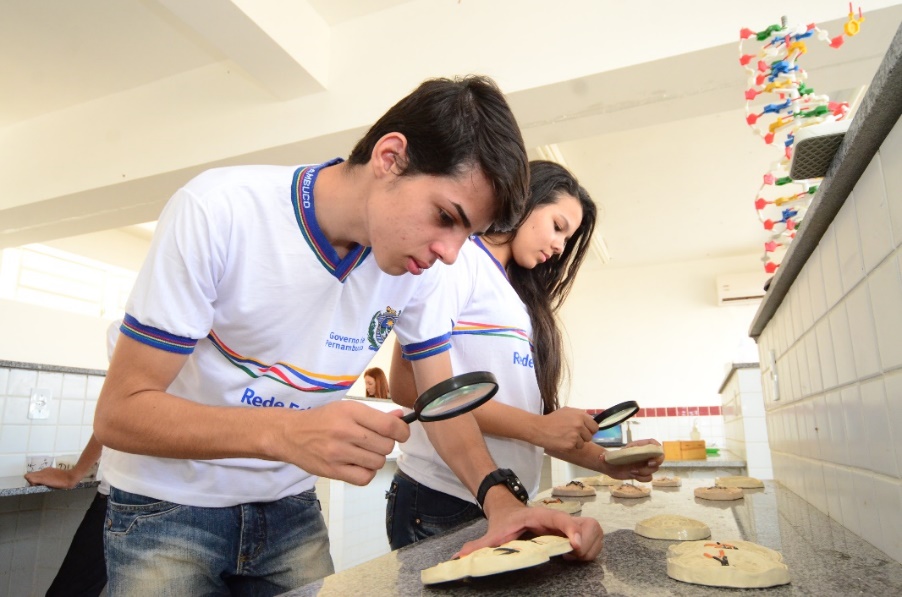 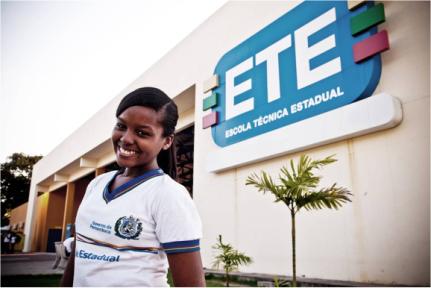 Pelo menos uma Escola de Referência em cada município
CONCEPÇÃO SUSTENTADORA DA EDUCAÇÃO INTEGRAL
A FORMAÇÃO DO JOVEM AUTÔNOMO, SOLIDÁRIO E PRODUTIVO: 

AUTÔNOMO: capaz de avaliar e decidir.

SOLIDÁRIO: capaz de envolver-se como parte da solução e, não, como parte do problema, atuando como fonte de iniciativa, liberdade e compromisso.

 PRODUTIVO:   
Preparado para compreender as características e exigências do novo mundo do trabalho;
Detentor das habilidades básicas e de gestão requeridas para um bom desempenho;
Apto para a aquisição das habilidades específicas requeridas pela opção que abraçar.
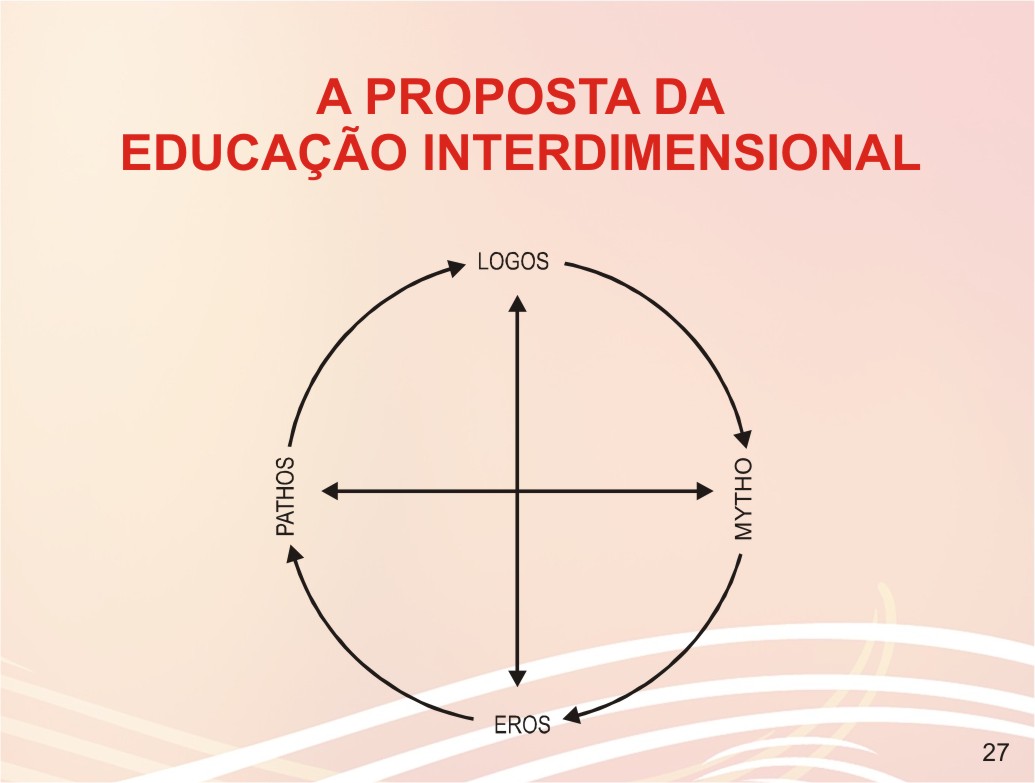 Fonte: Prof. Antônio Carlos Gomes da Costa.
PREMISSAS DA EDUCAÇÃO INTEGRAL
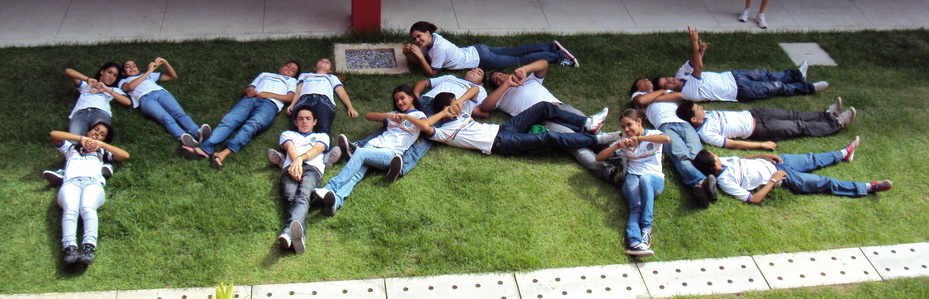 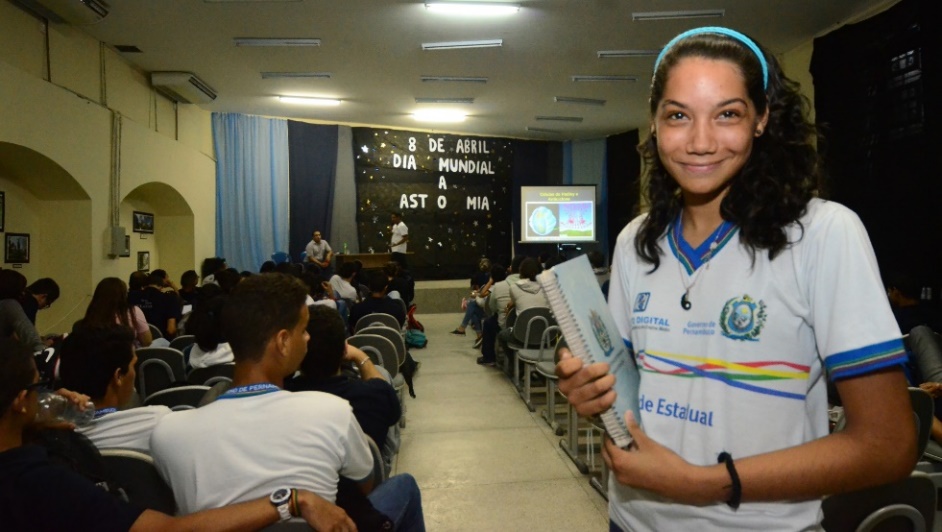 PEDAGOGIA DA PRESENÇA
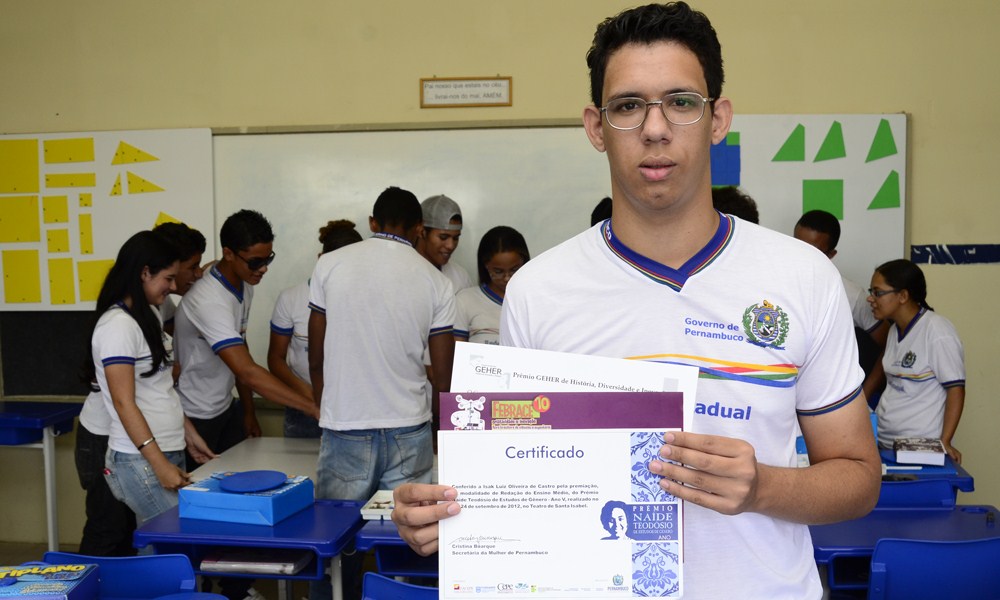 EDUCAR PARA VALORES
PROTAGONISMO JUVENIL
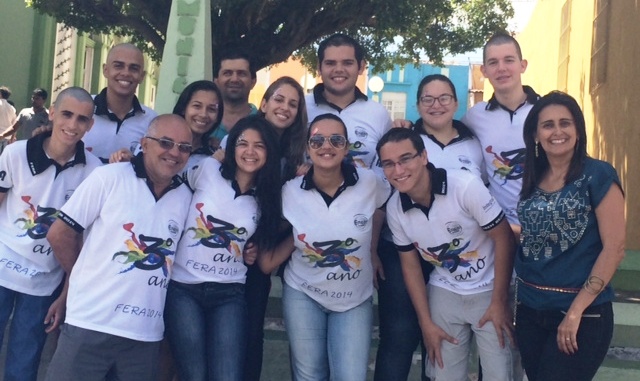 Atividades complementares
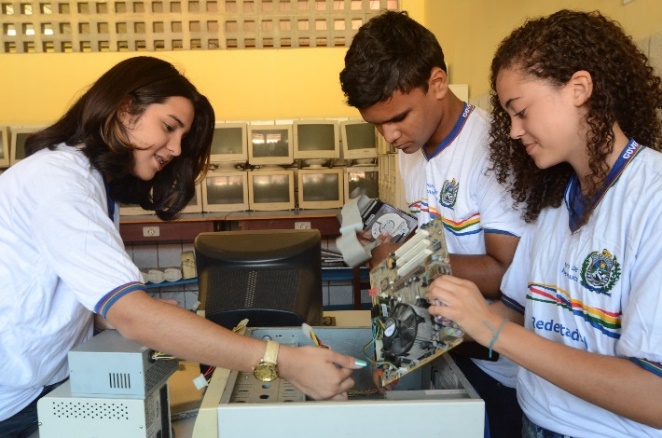 Integração das áreas do conhecimento
Matriz Curricular
3.6
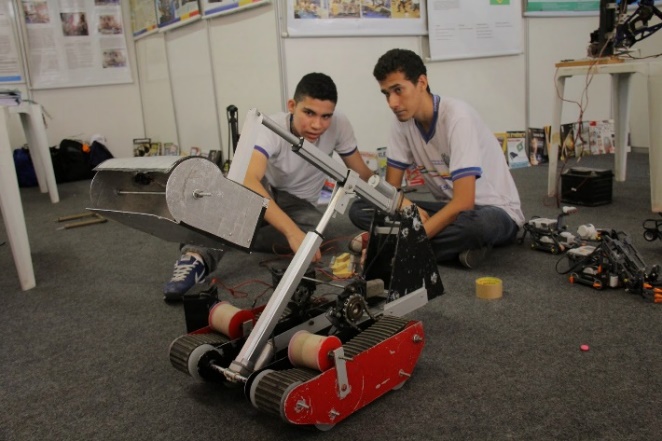 Eletivas

Projeto de Vida e Empreendedorismo
3.1
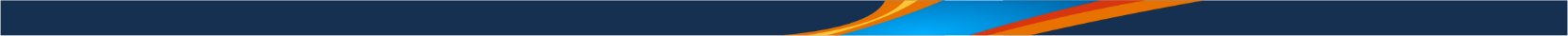 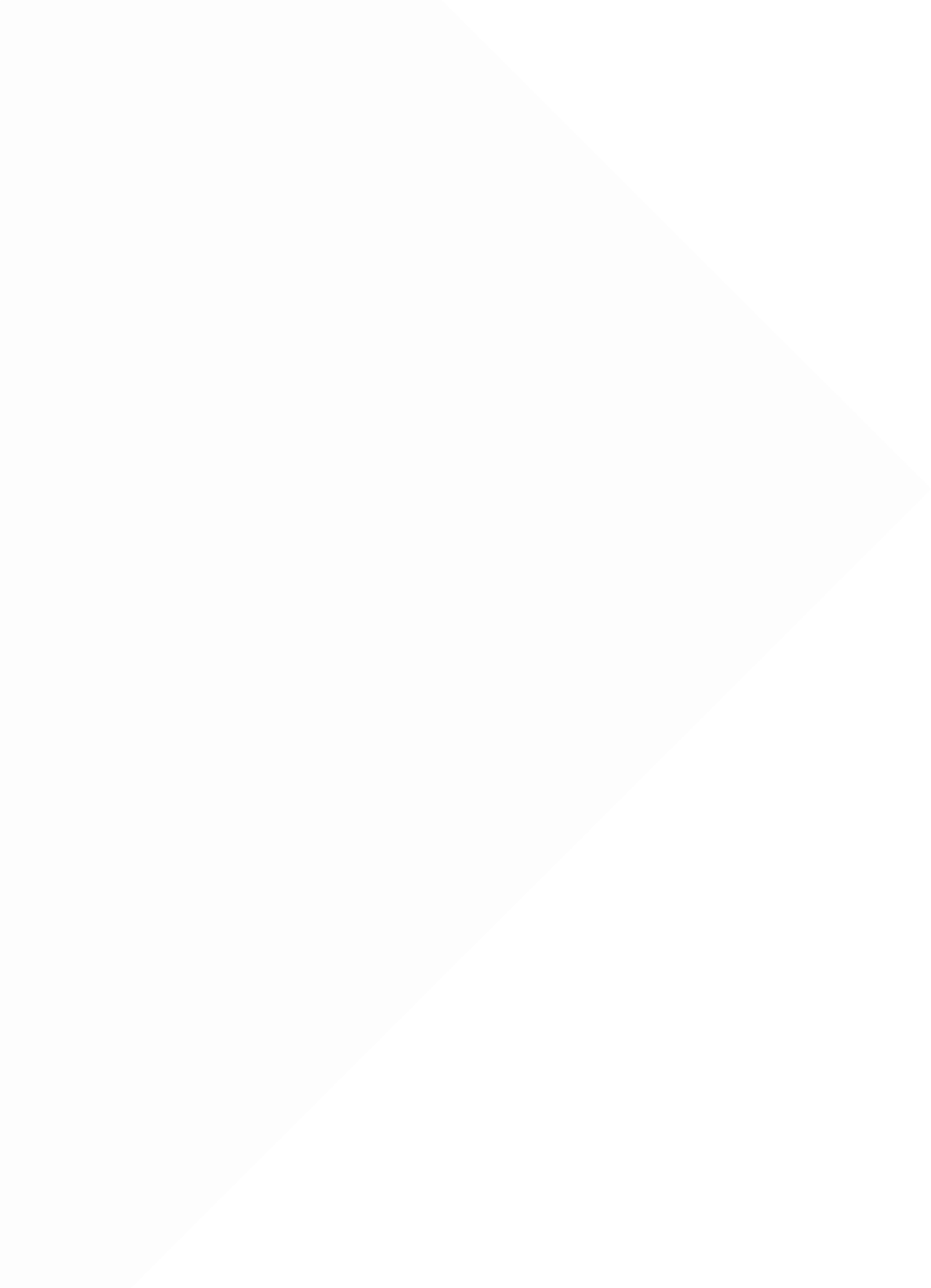 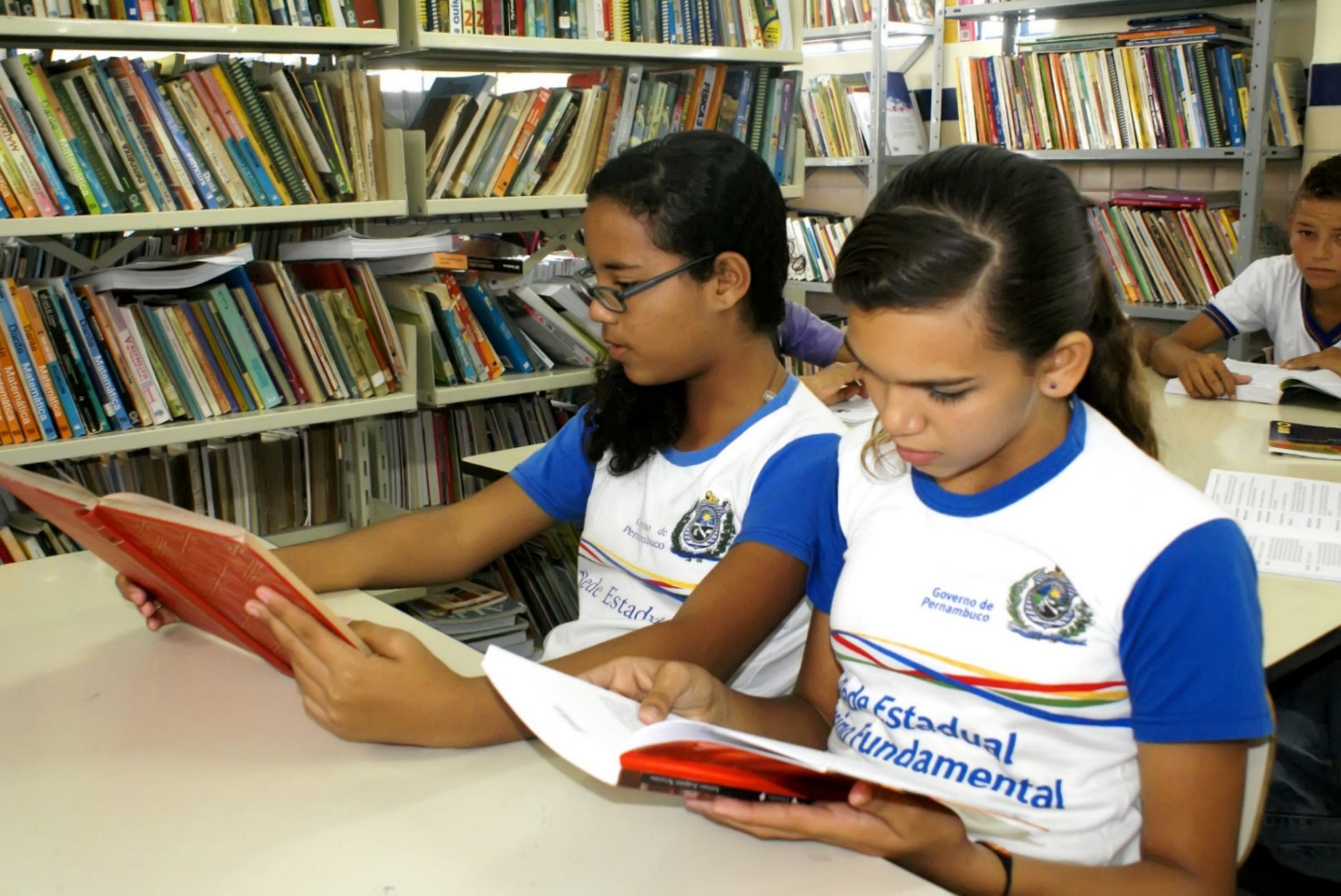 GESTÃO POR RESULTADOS NA EDUCAÇÃO
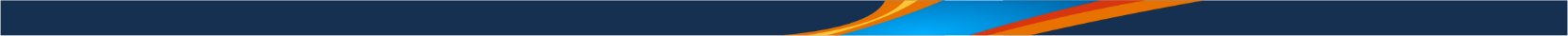 Inauguração EREM Central Barreiros – Barreiros
GESTÃO POR RESULTADOS
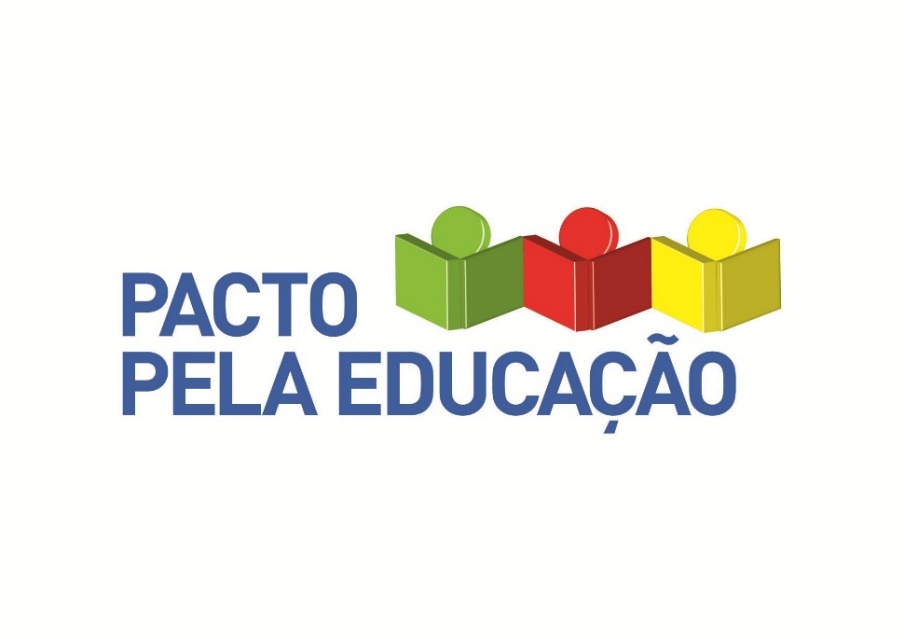 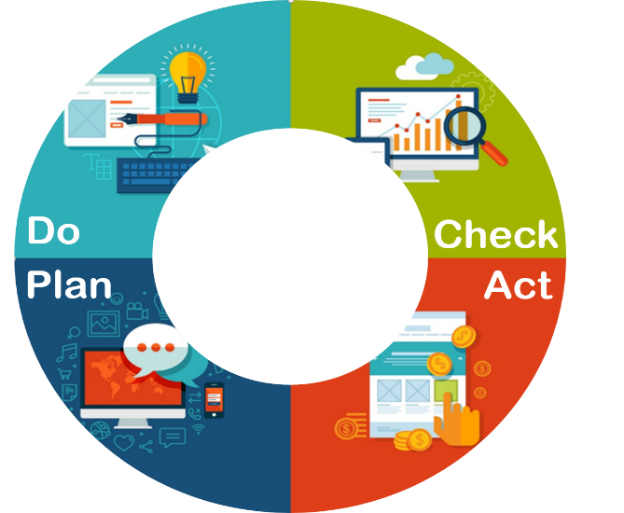 O Pacto pela Educação é uma iniciativa que adapta ferramentas de Gestão por Resultados para o contexto da Rede Estadual de Educação. Adota conceitos e práticas gerenciais consolidadas, especialmente:
Melhoria contínua;
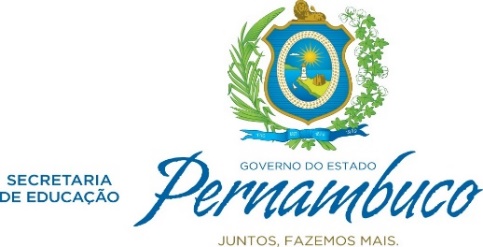 Intenso monitoramento;
Foco na resolução de problemas.
GESTÃO POR RESULTADOS
Pactuação de metas em todas as Gerências Regionais de Educação
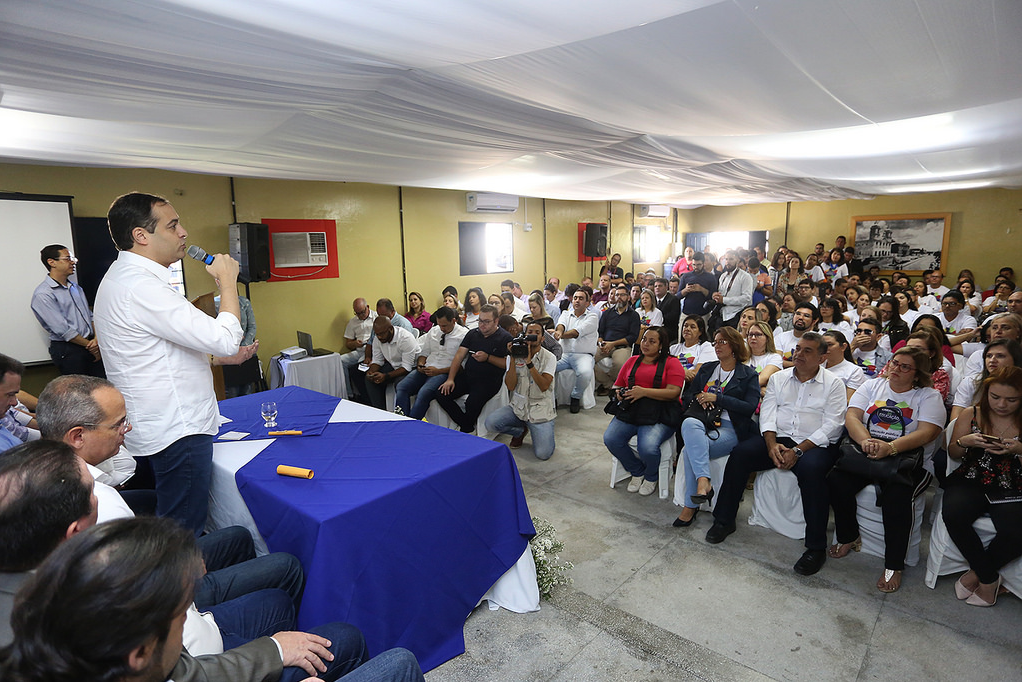 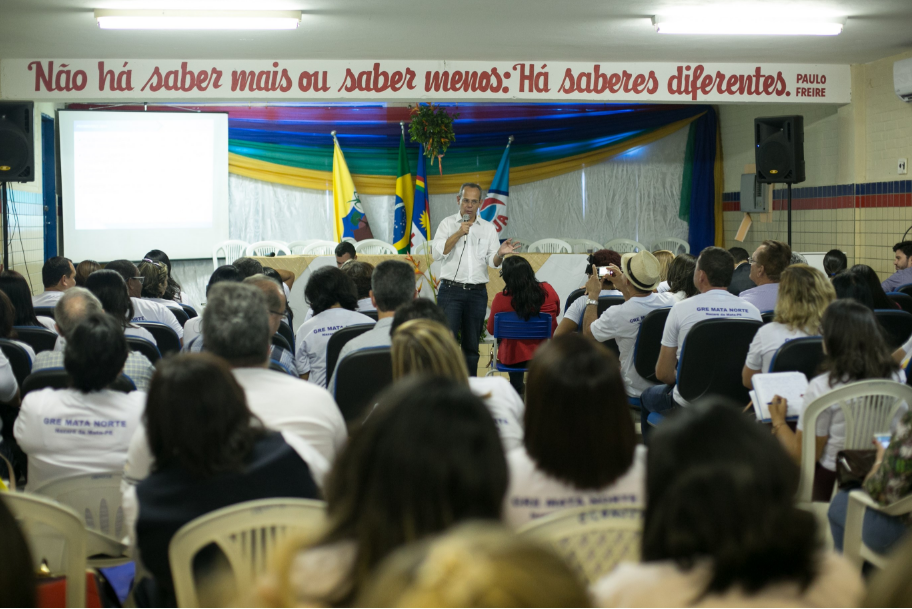 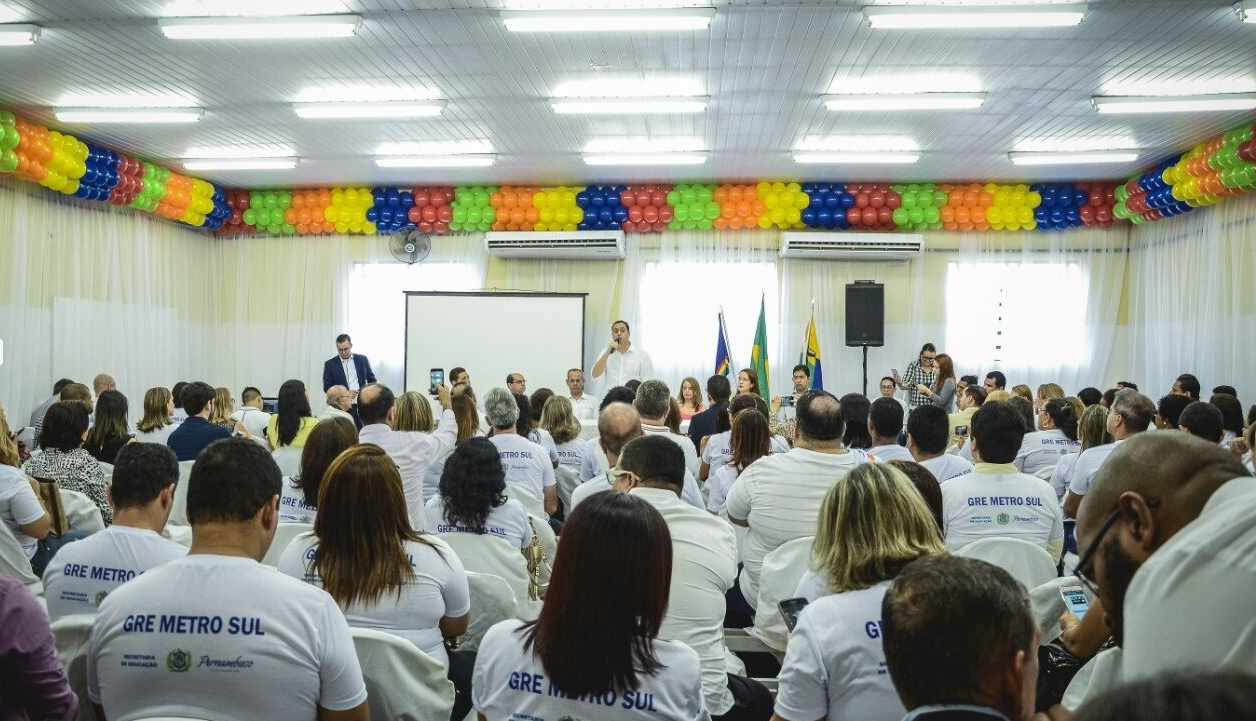 PACTO PELA EDUCAÇÃO
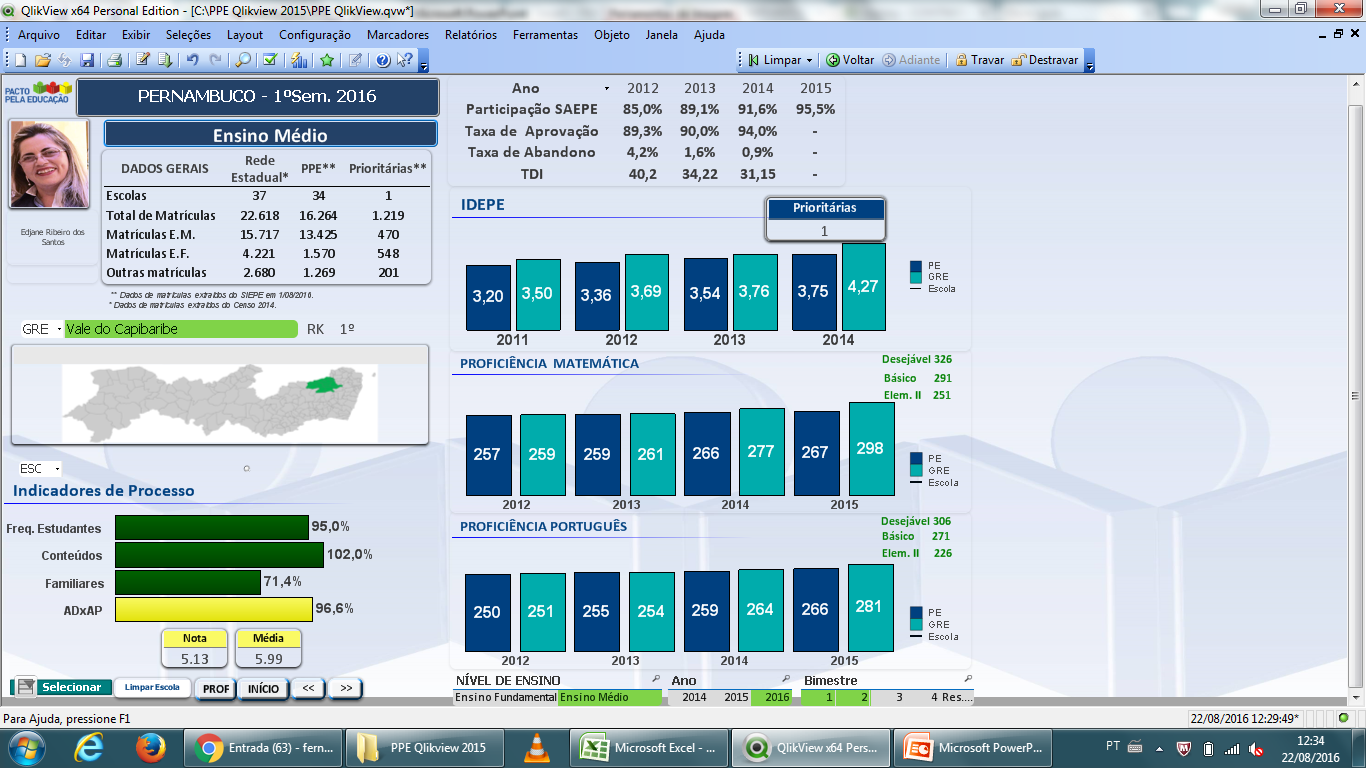 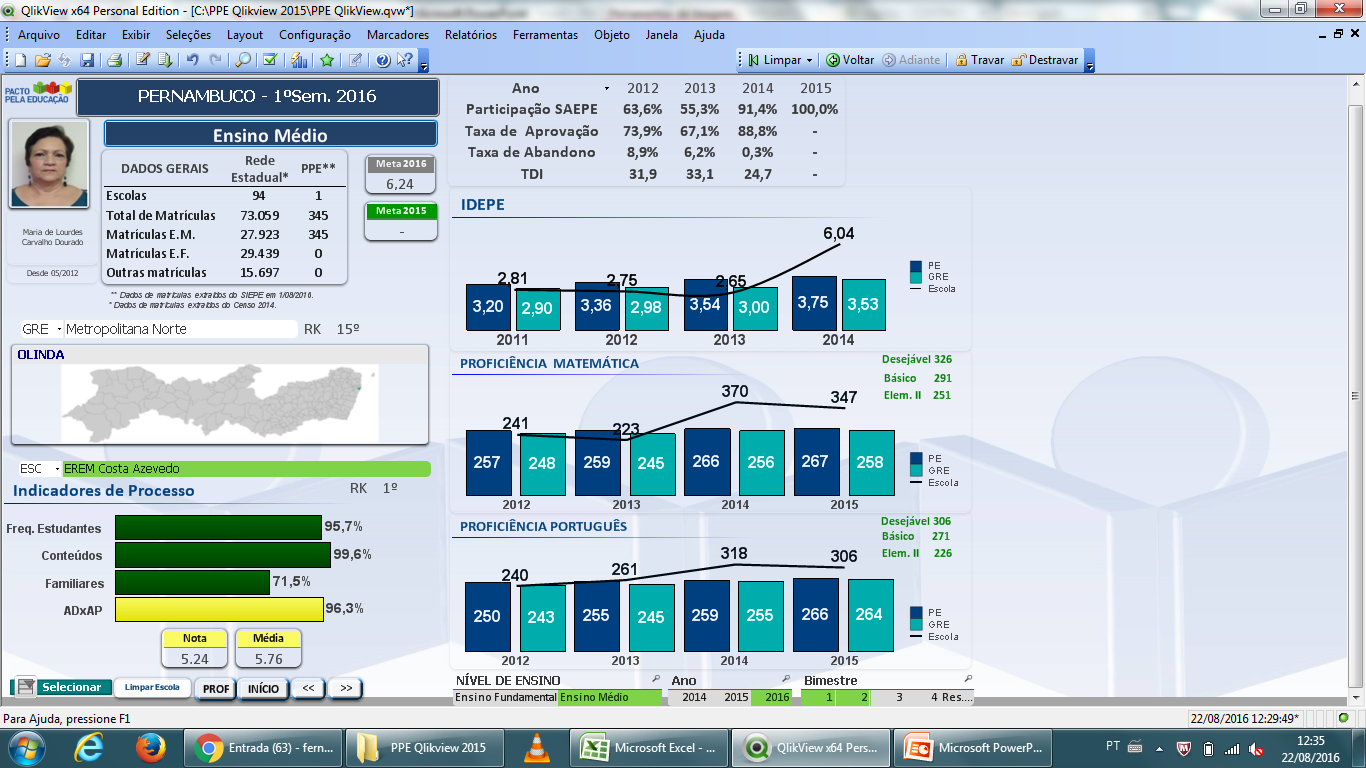 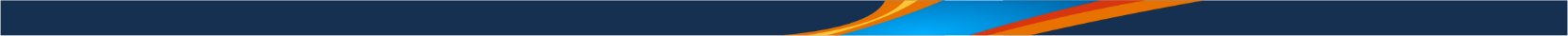 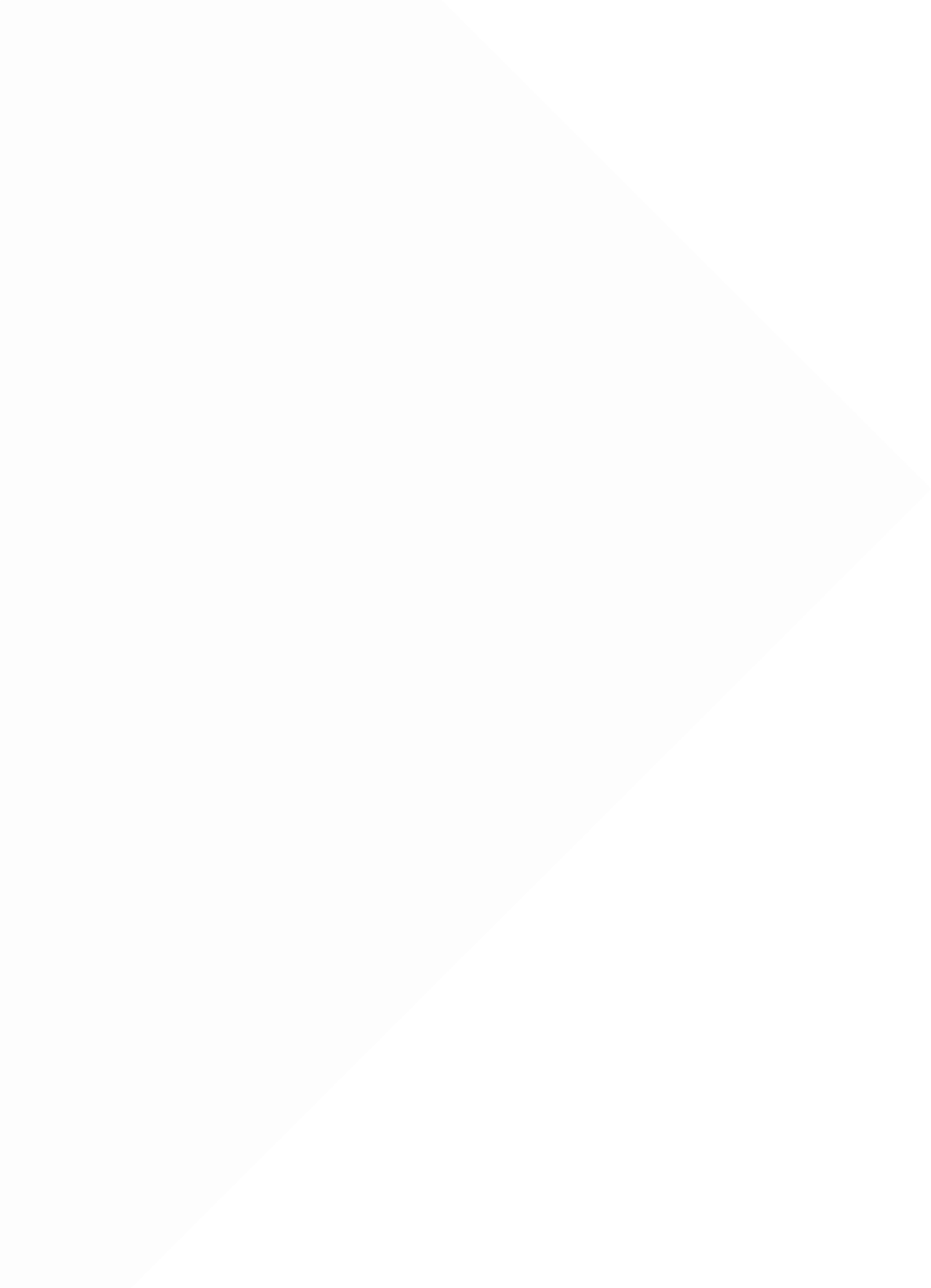 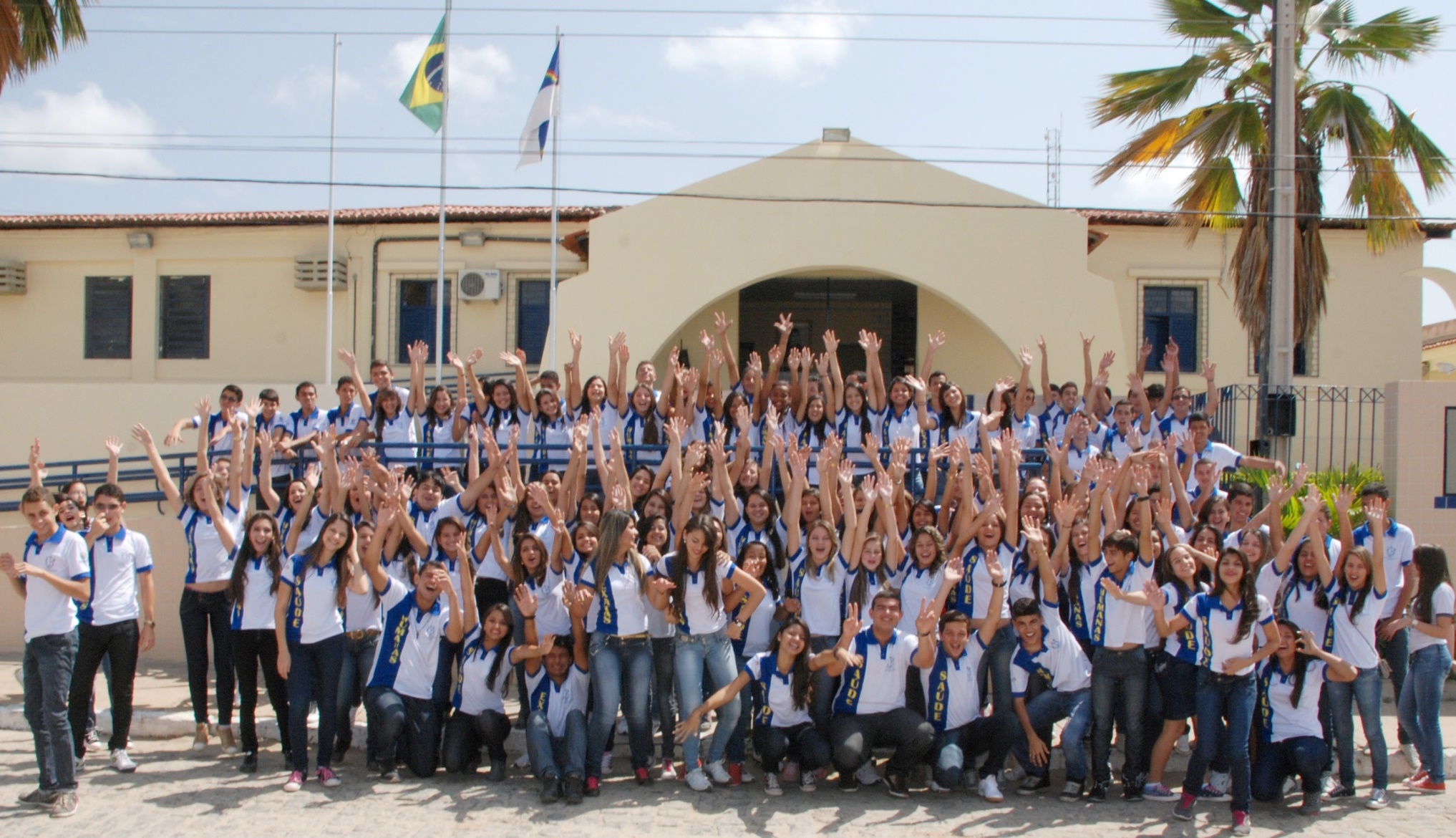 PRINCIPAIS RESULTADOS
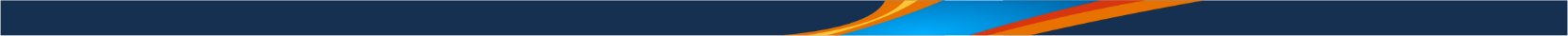 Inauguração EREM Central Barreiros – Barreiros
IDEB – ENSINO MÉDIO
4,0
3,6
3,2
3,0
2,8
2,7
METAS
Fonte: INEP/MEC
IDEB – ENSINO MÉDIO
CRESCIMENTO CONTÍNUO
Apenas dois estados cresceram em todas as edições desde 2007: Pernambuco e Piauí
Fonte: INEP/MEC
ENSINO MÉDIO - IDEB 2017 – POR TIPO DE ESCOLA
Média Pernambuco = 4,0
Média Brasil = 3,5
Fonte: INEP/MEC
SÉRIE HISTÓRICA DO IDEPE – ENSINO MÉDIO
Média Brasil = 3,5
4,5
4,1
2016
2017
Fonte: CAED/UFJF
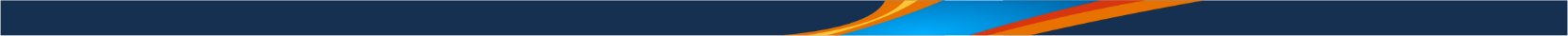 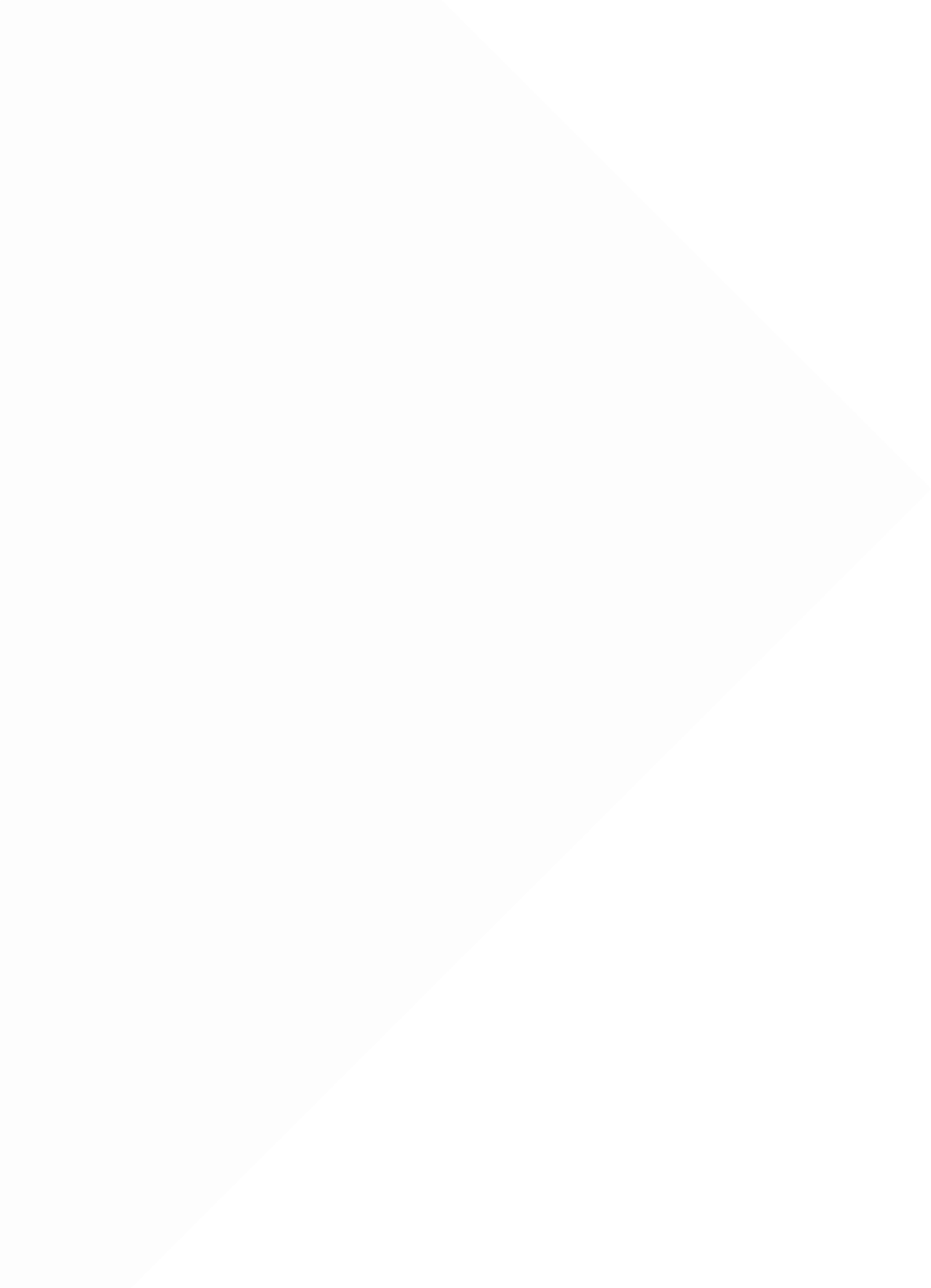 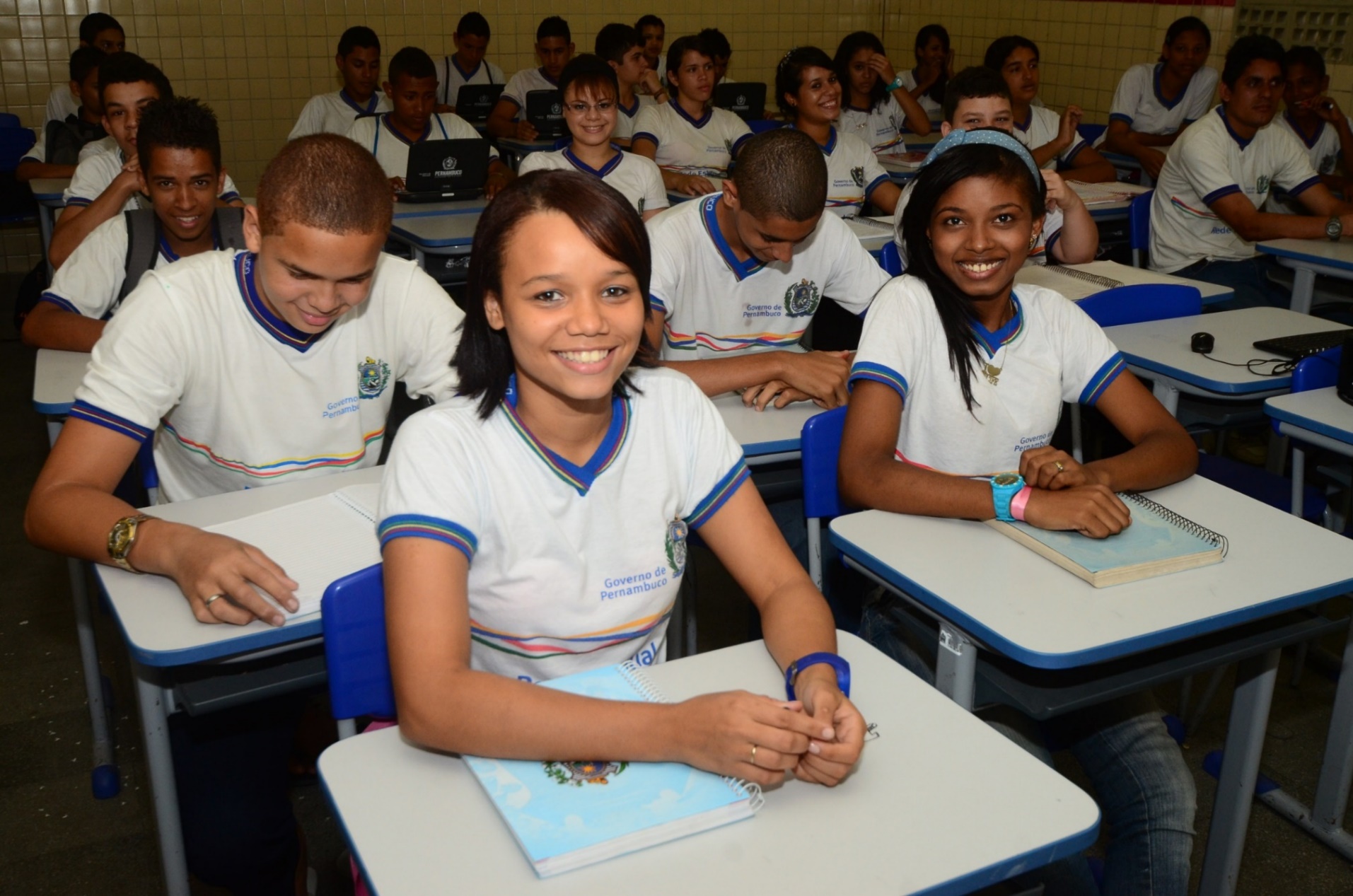 REDUÇÃO DA TAXA DE ABANDONO ESCOLAR
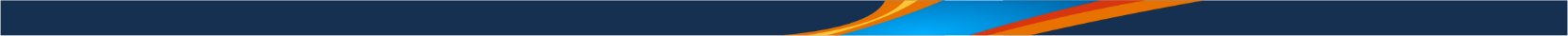 Inauguração EREM Central Barreiros – Barreiros
4,5
TAXA DE ABANDONO  
ENSINO MÉDIO
1º
1º
1º
1º
1º
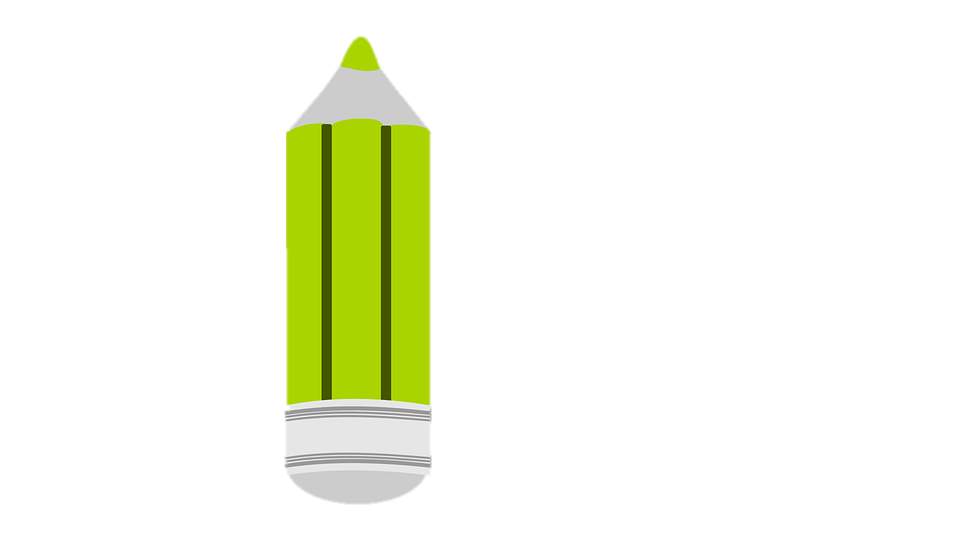 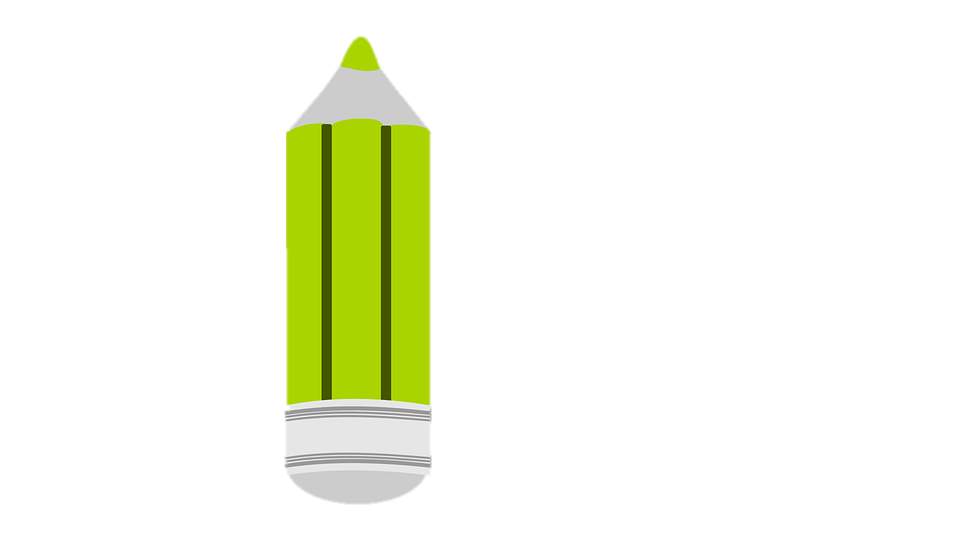 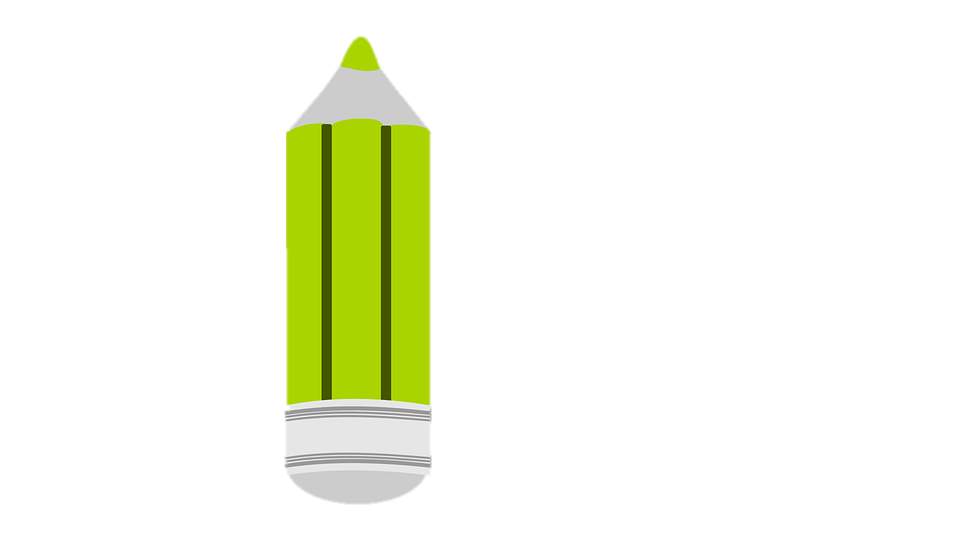 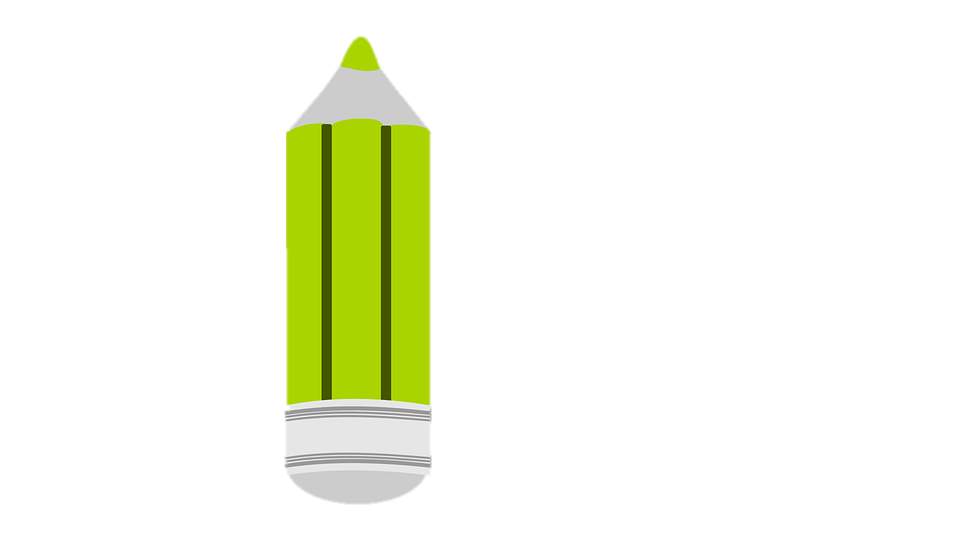 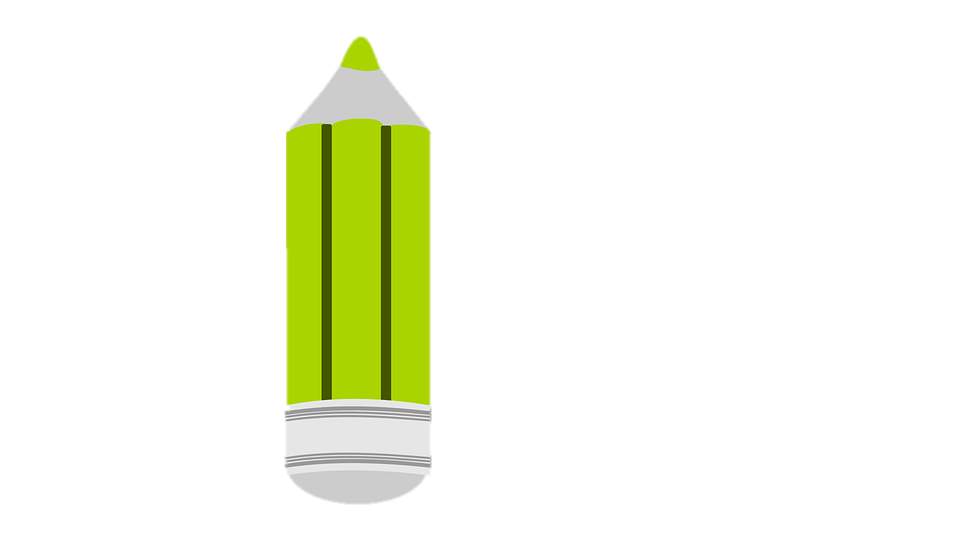 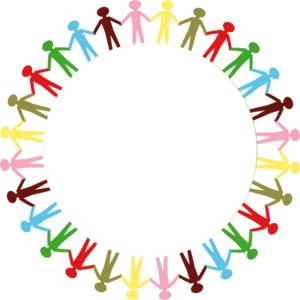 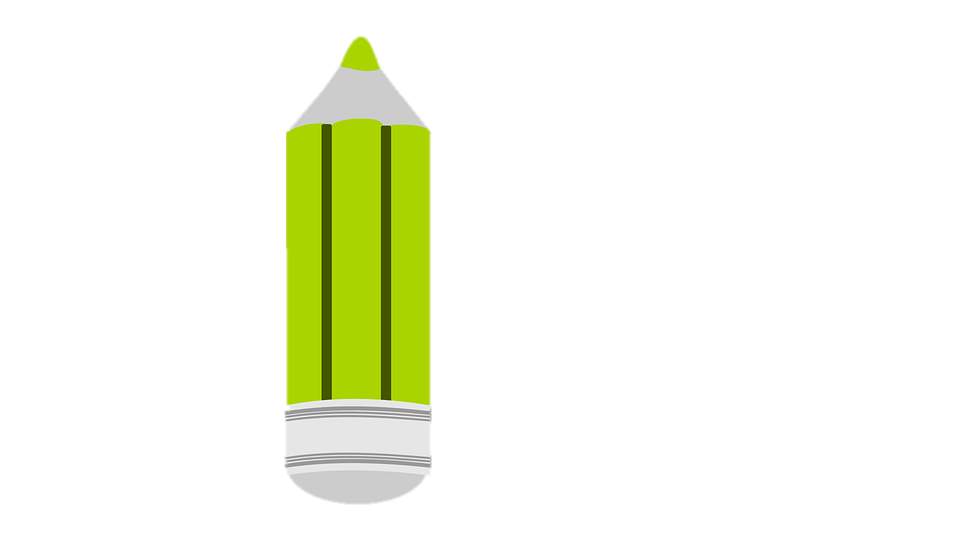 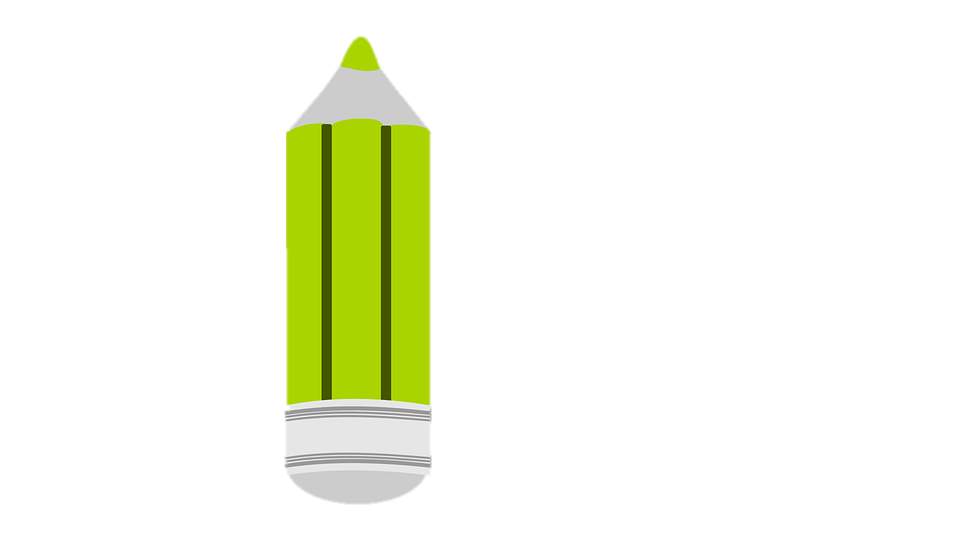 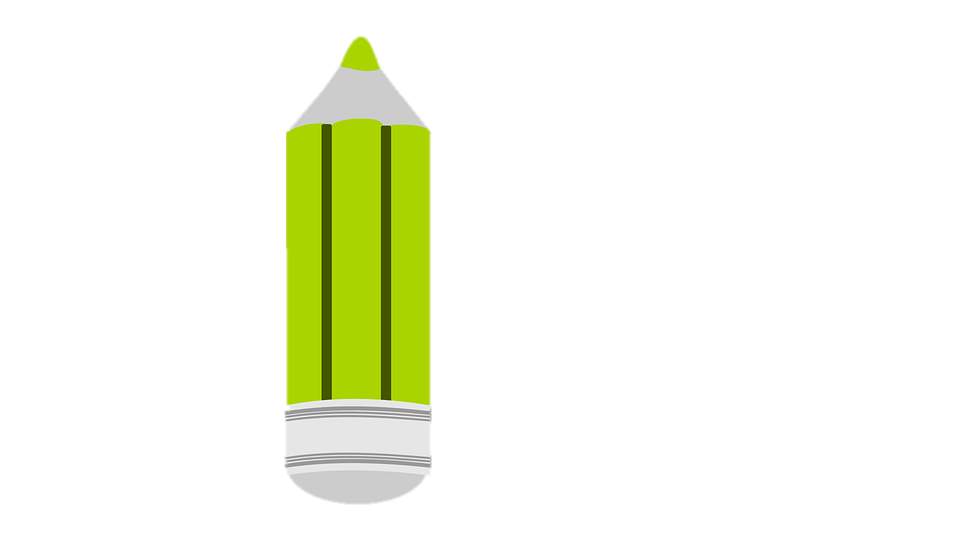 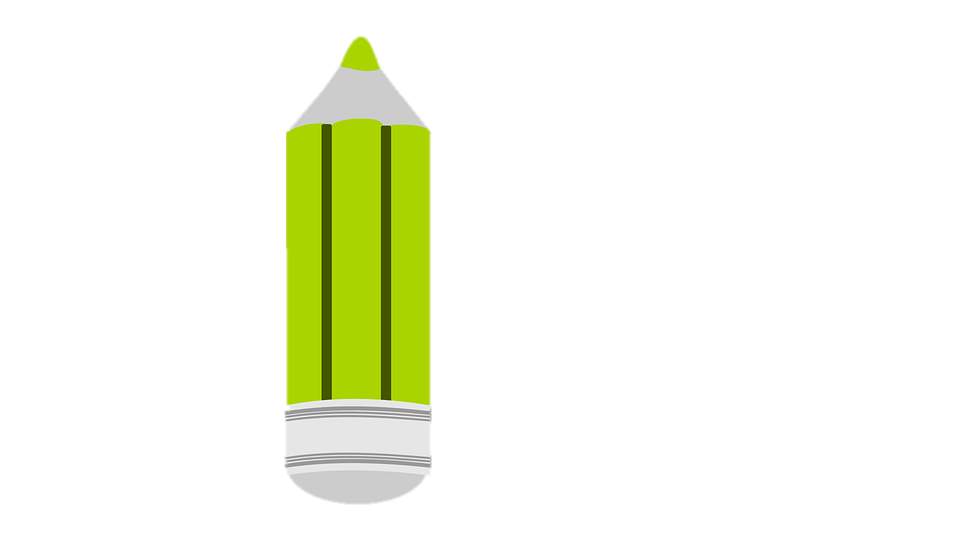 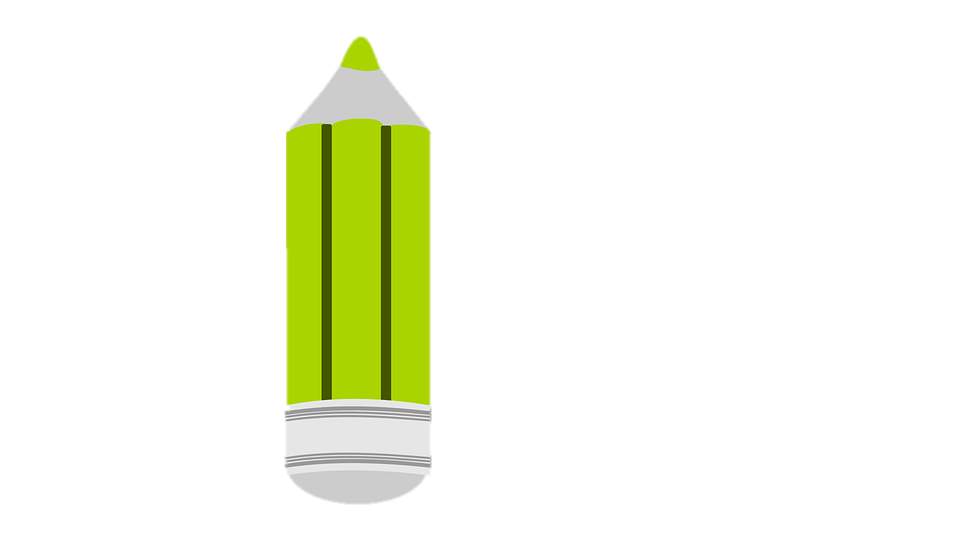 5º
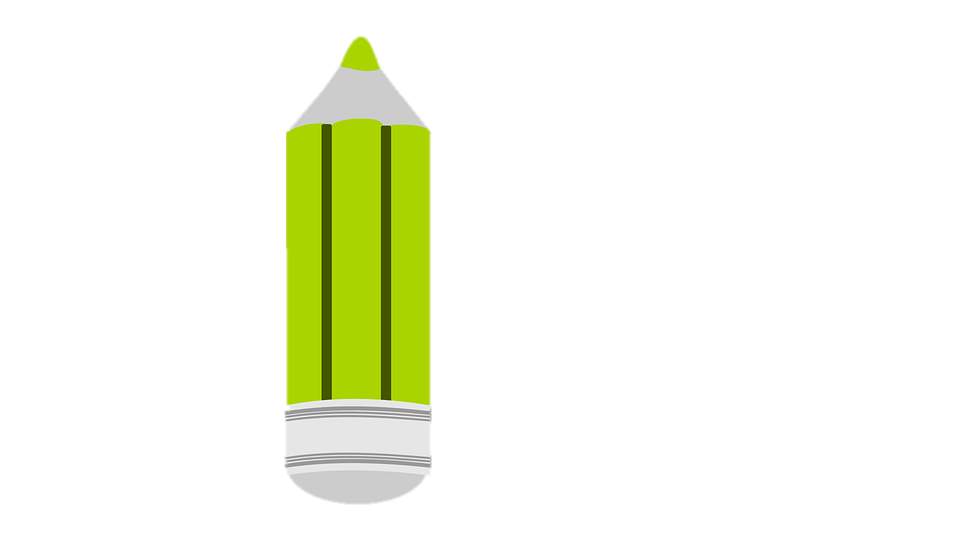 MENOR TAXA DE ABANDONO DO PAÍS
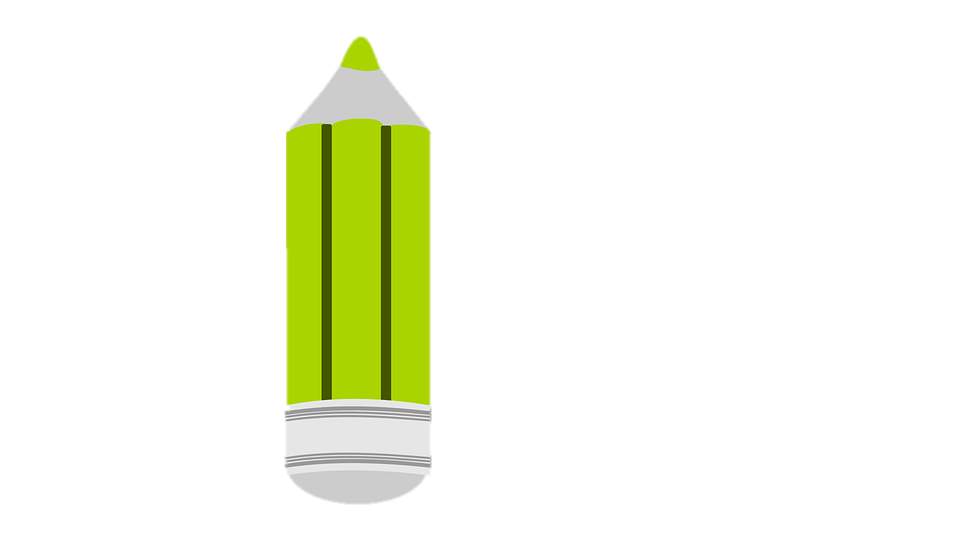 11º
15º
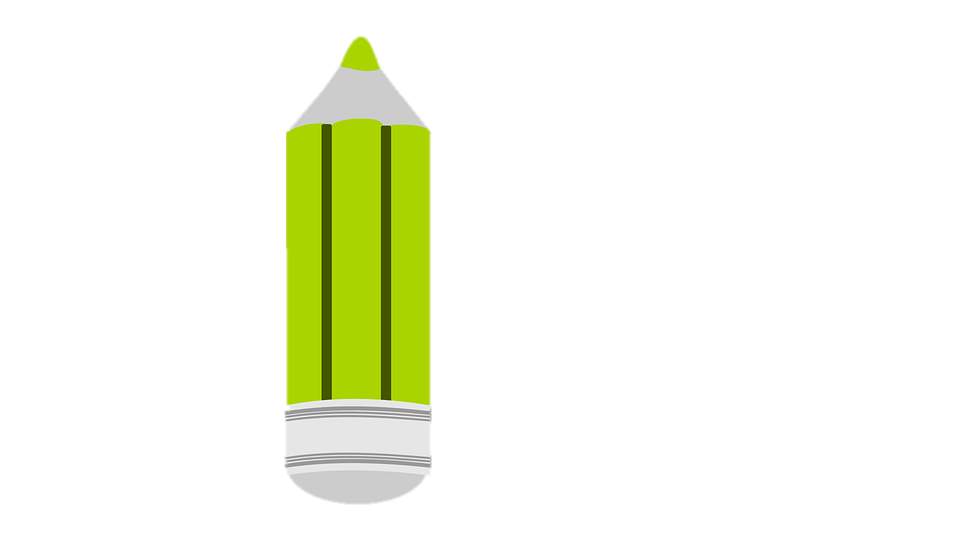 17º
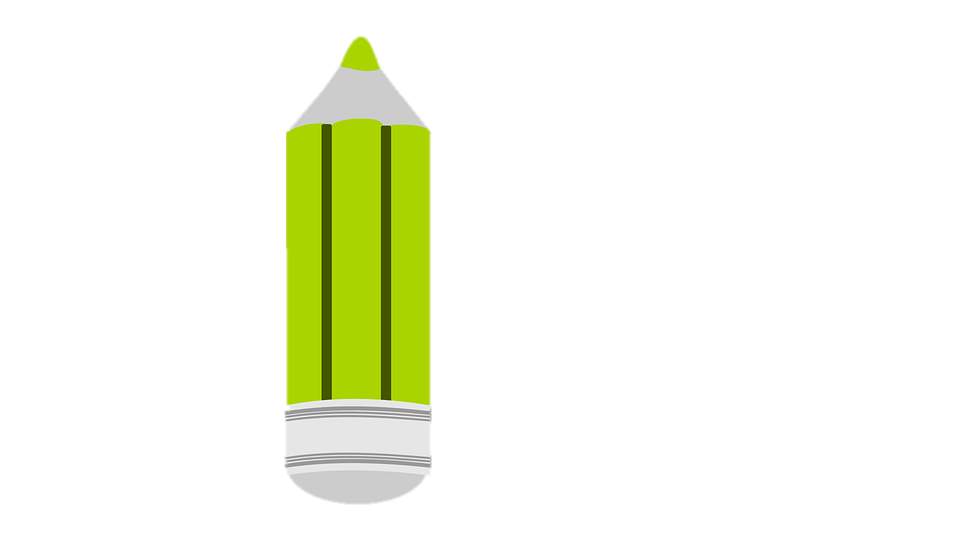 20º
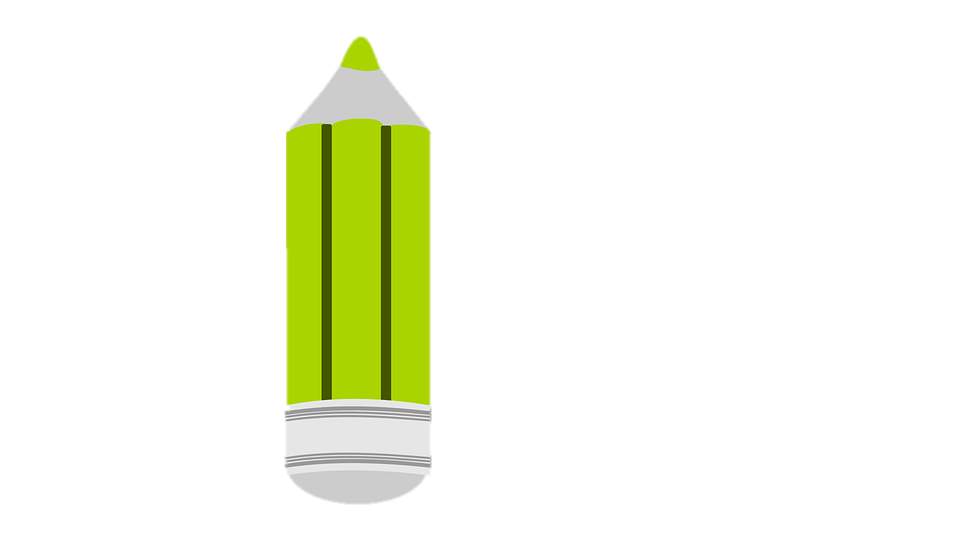 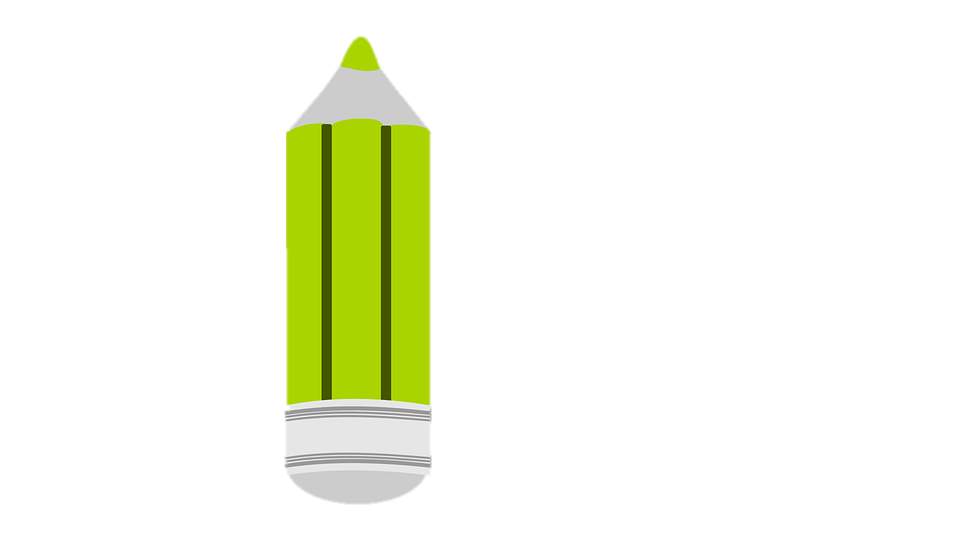 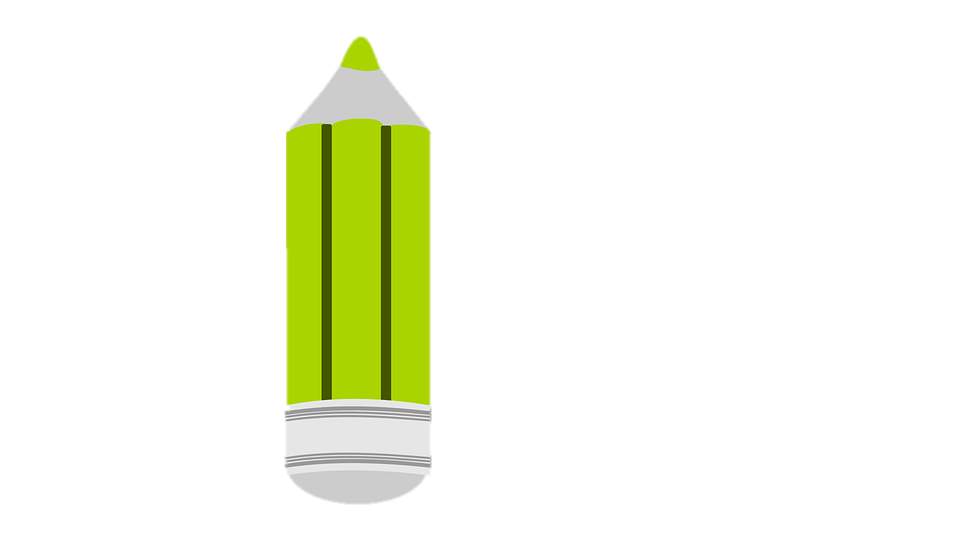 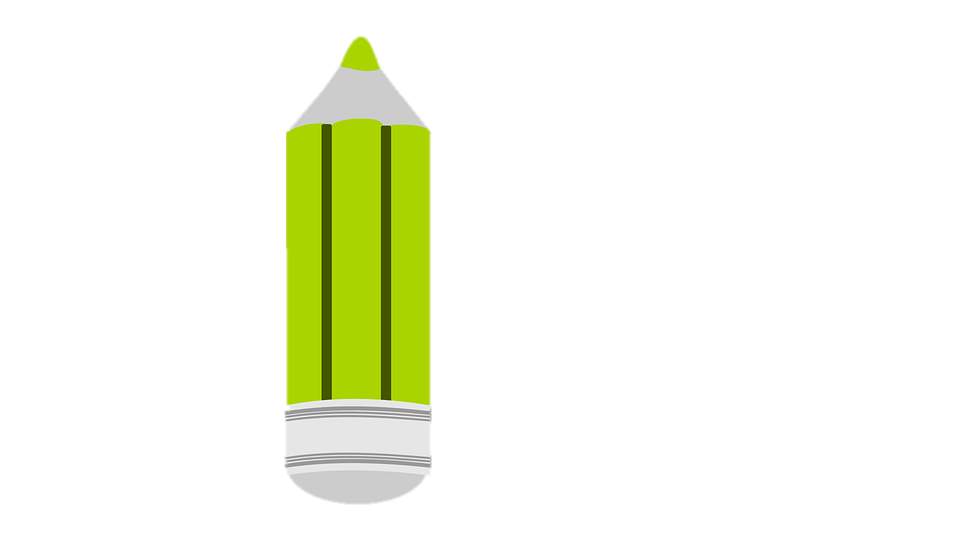 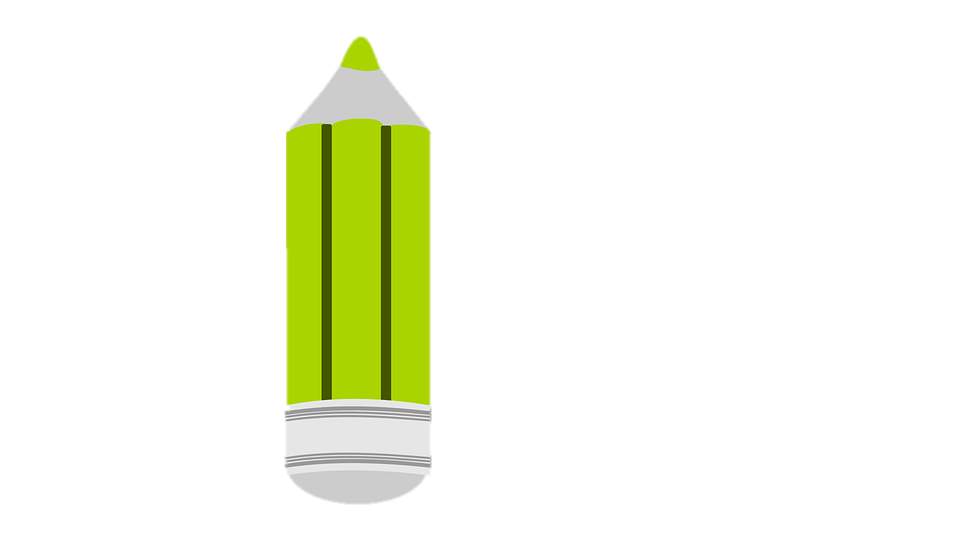 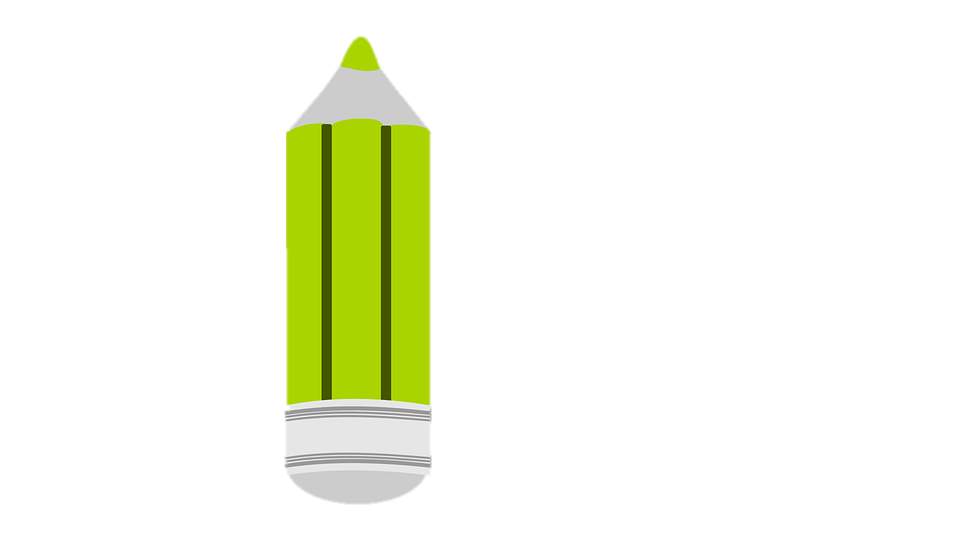 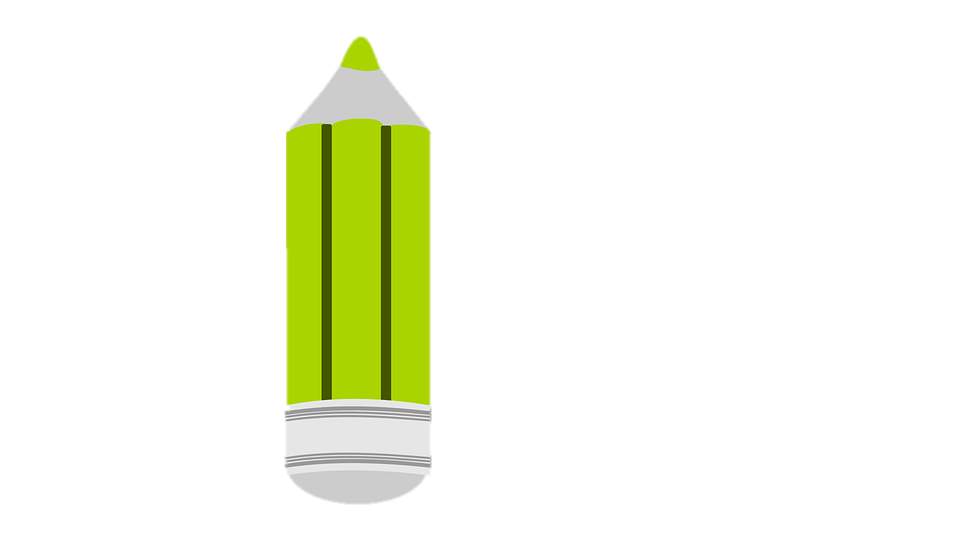 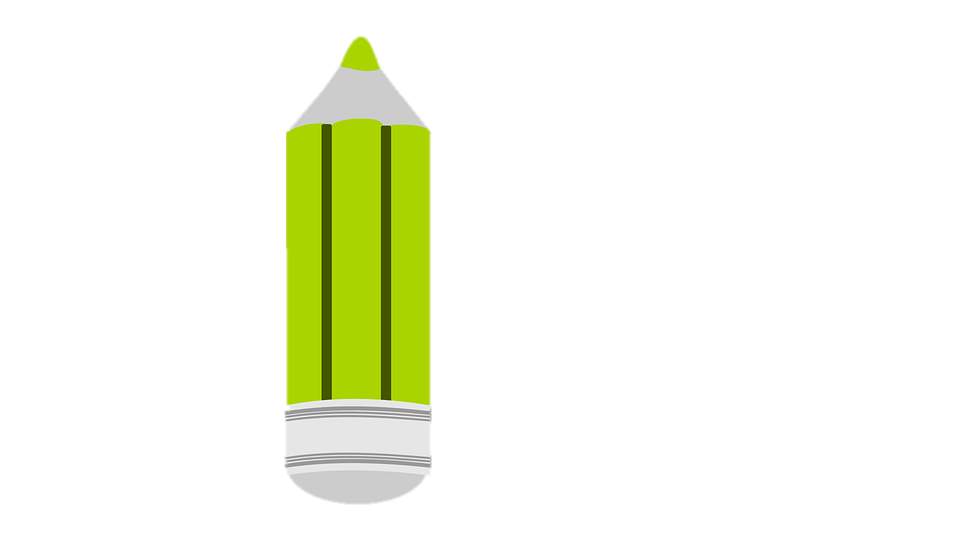 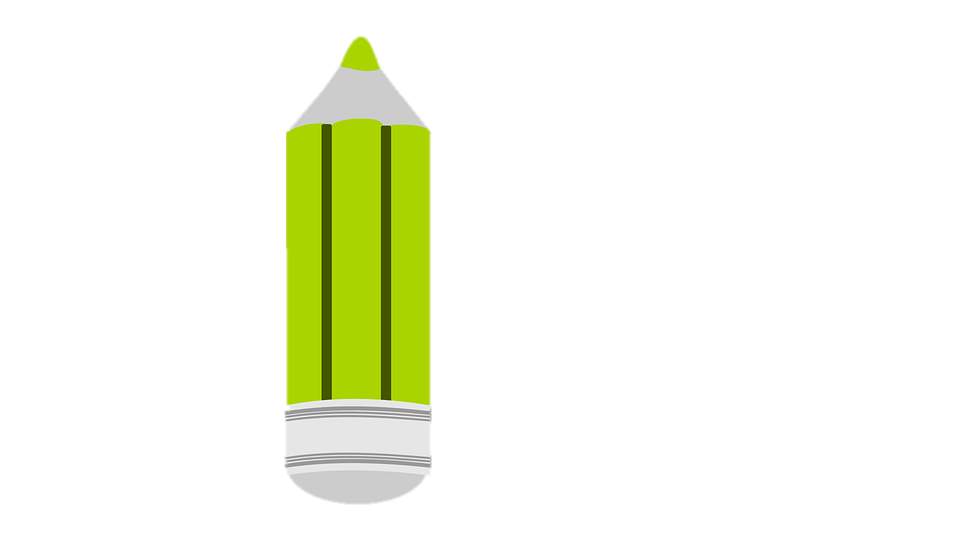 26º
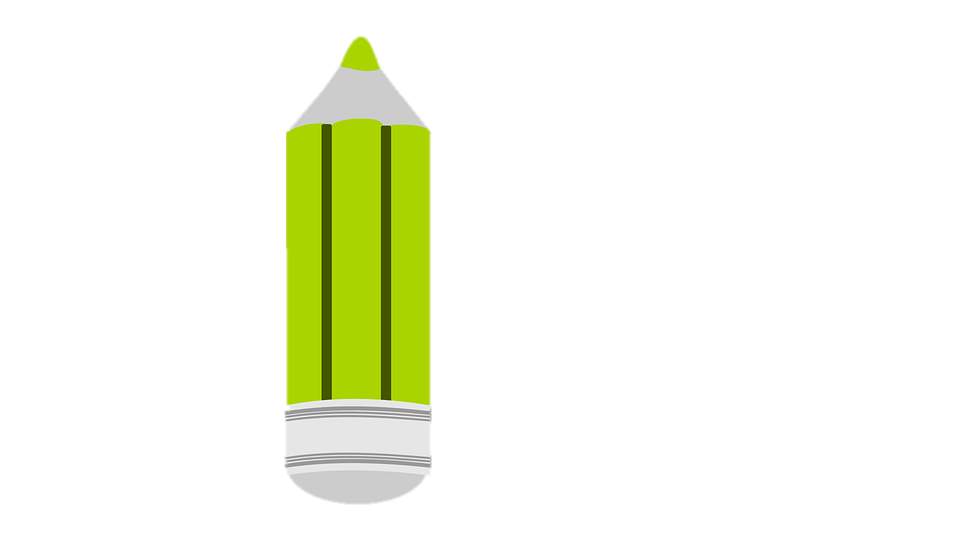 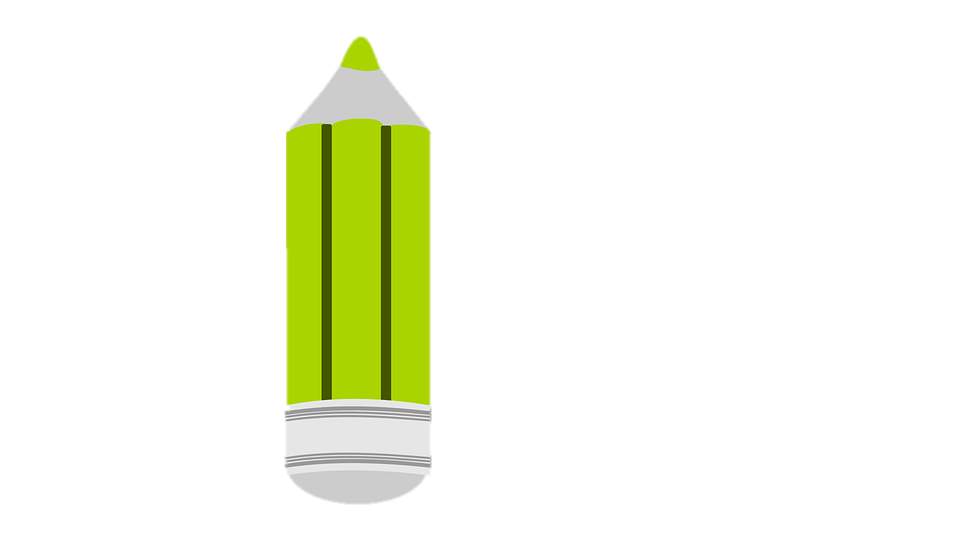 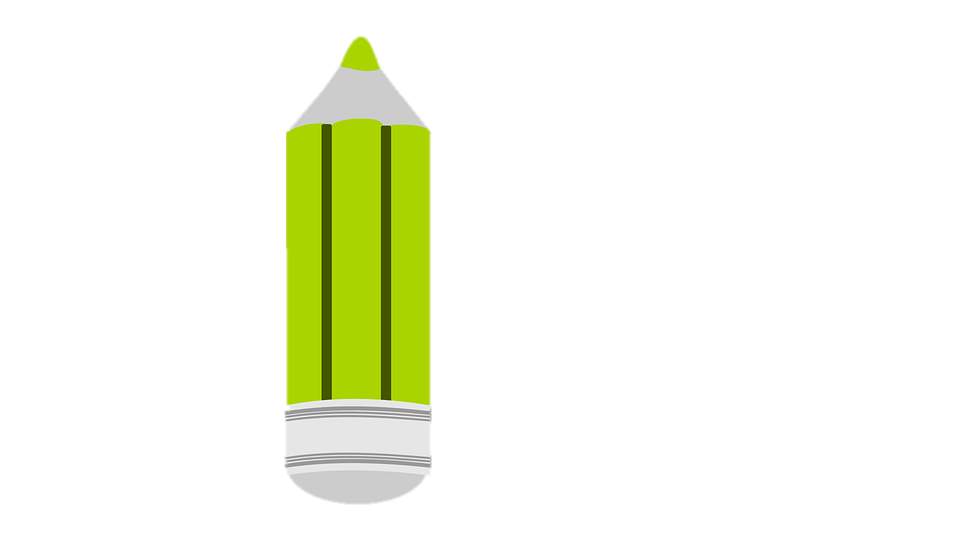 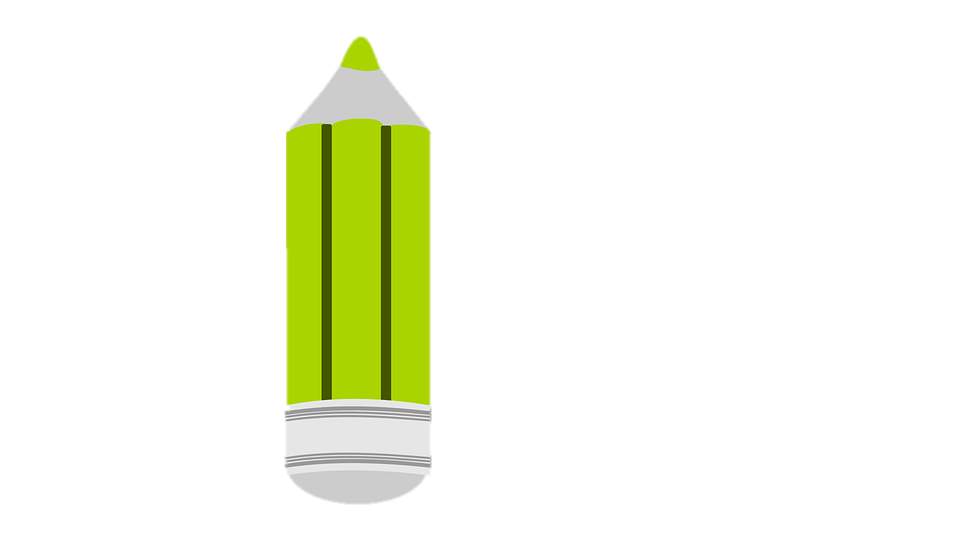 1,7%
1,5%
24,0%
20,3%
15,7%
12,7%
11,3%
8,4%
5,2%
3,5%
2,5%
Fonte: INEP/MEC
4,5
TAXA DE DISTORÇÃO IDADE-ANO  
ENSINO MÉDIO
Fonte: INEP/MEC
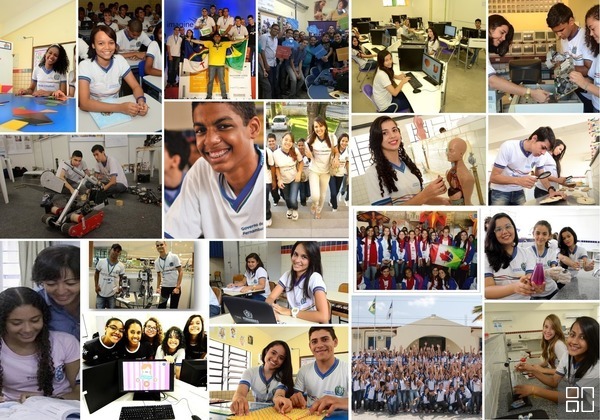 “ PREPARA PARA A VIDA”
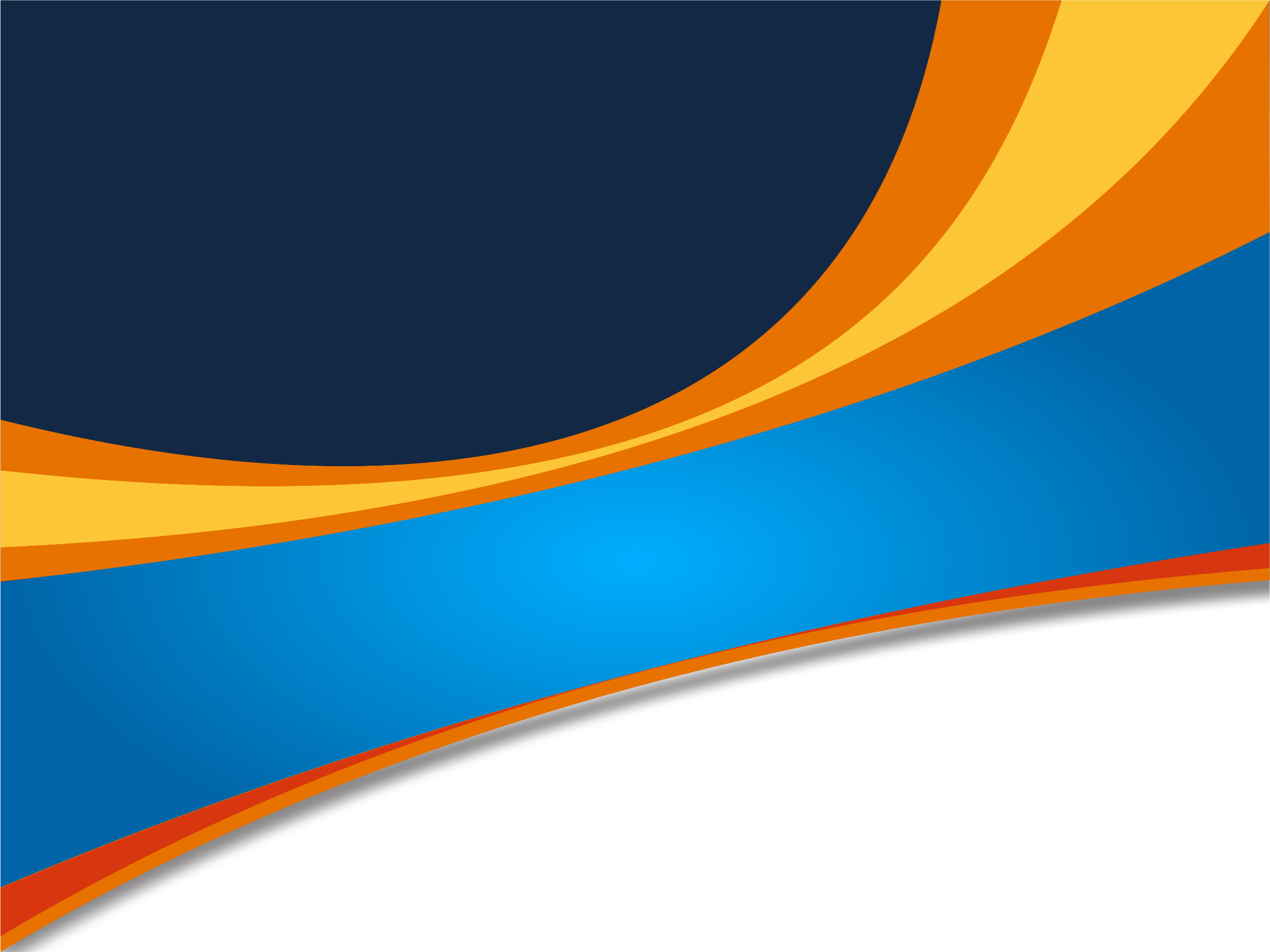 Obrigada!

Profa. Ma. Maria Medeiros
Secretária Executiva de Educação Profissional
gabinete.seep@gmail.com
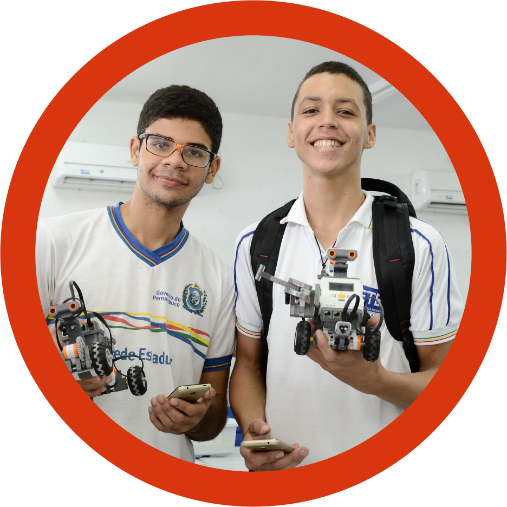 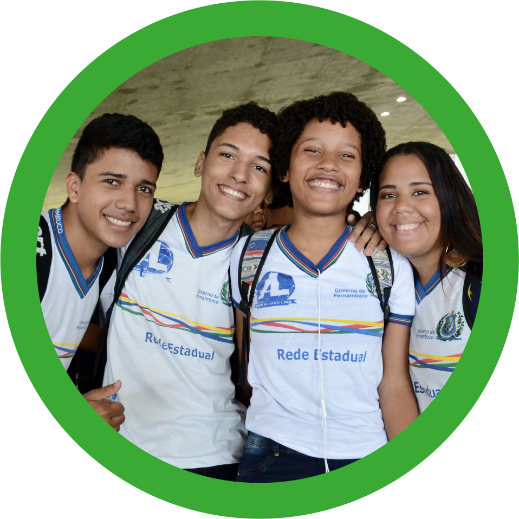 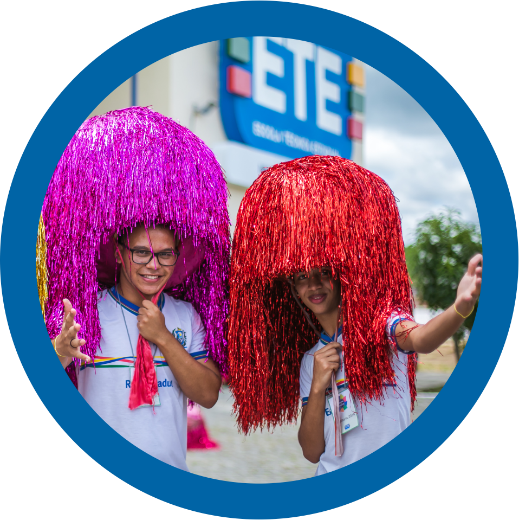 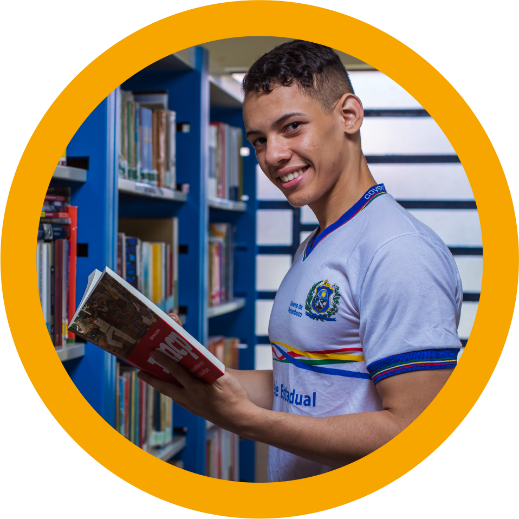 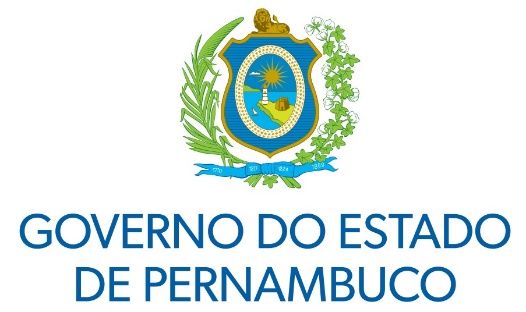